La place de l’ingénierie système dans la phase préparatoire du projet
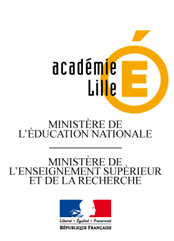 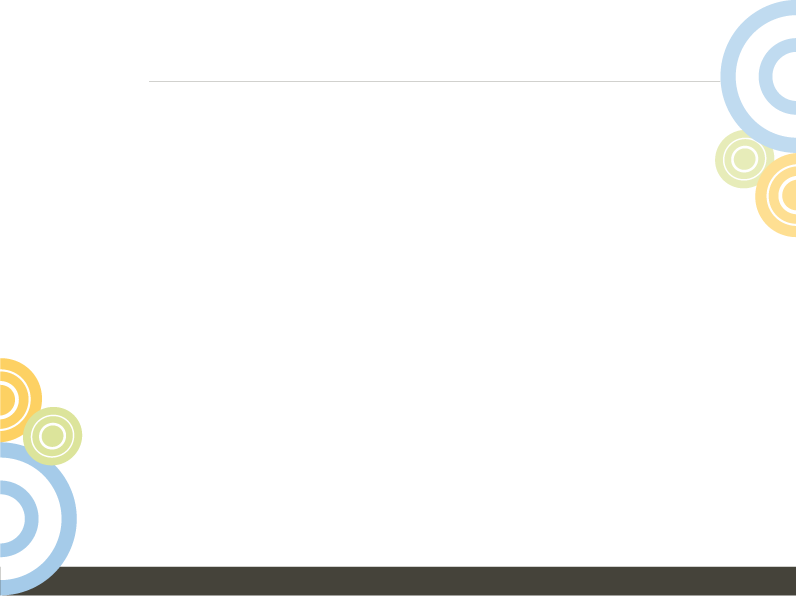 Focus sur la préparation du projet en vue de la validation+IS en SysML appliquée à la rédaction du CdC des projets STI2D
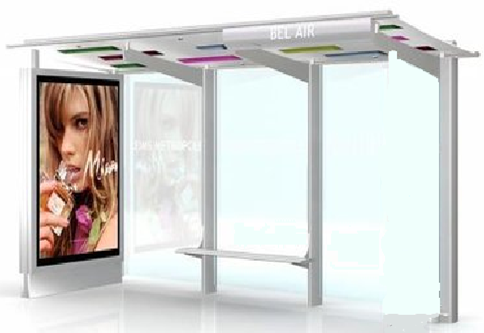 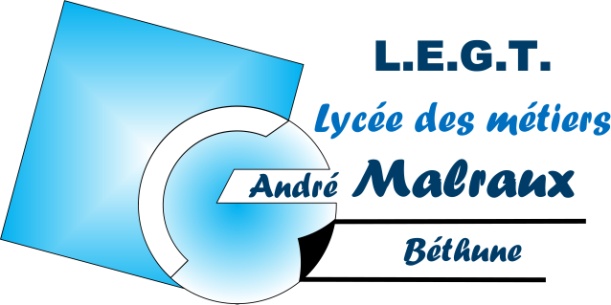 François Giezek, Chef de travaux
Yann LE GALLOU, enseignant en STI2D, formateur SysML
Une Gestion Electronique des Documents pour préparer la validation de près de 500 projets et constituer une banque académique de projets
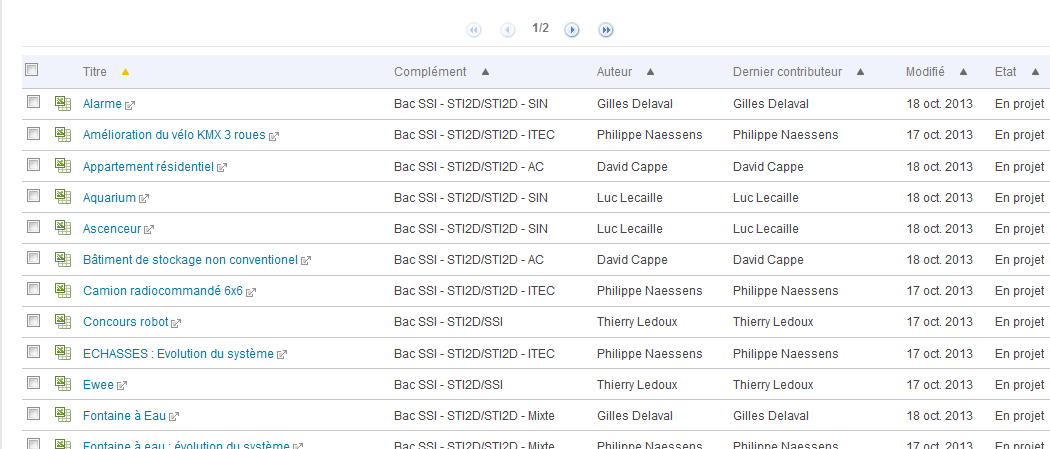 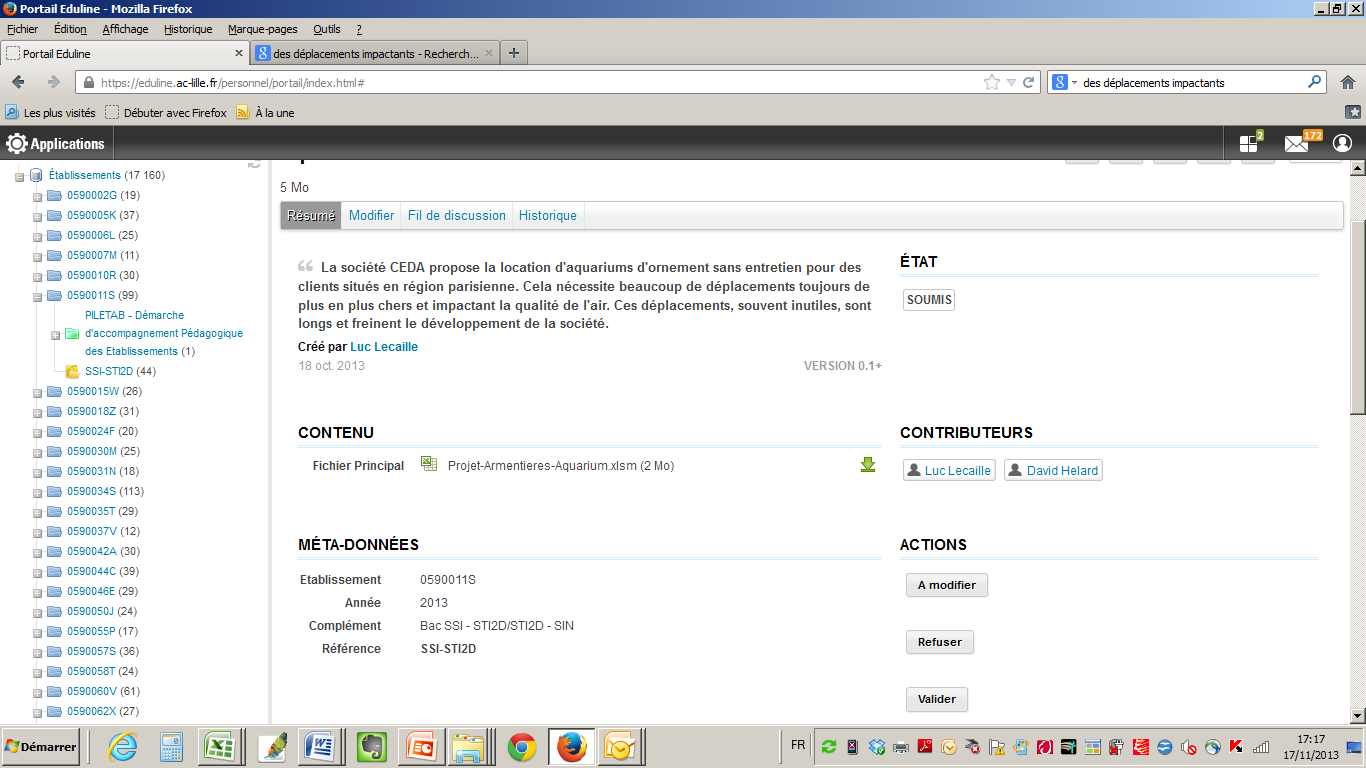 Focus sur la préparation du projet en vue de la validation
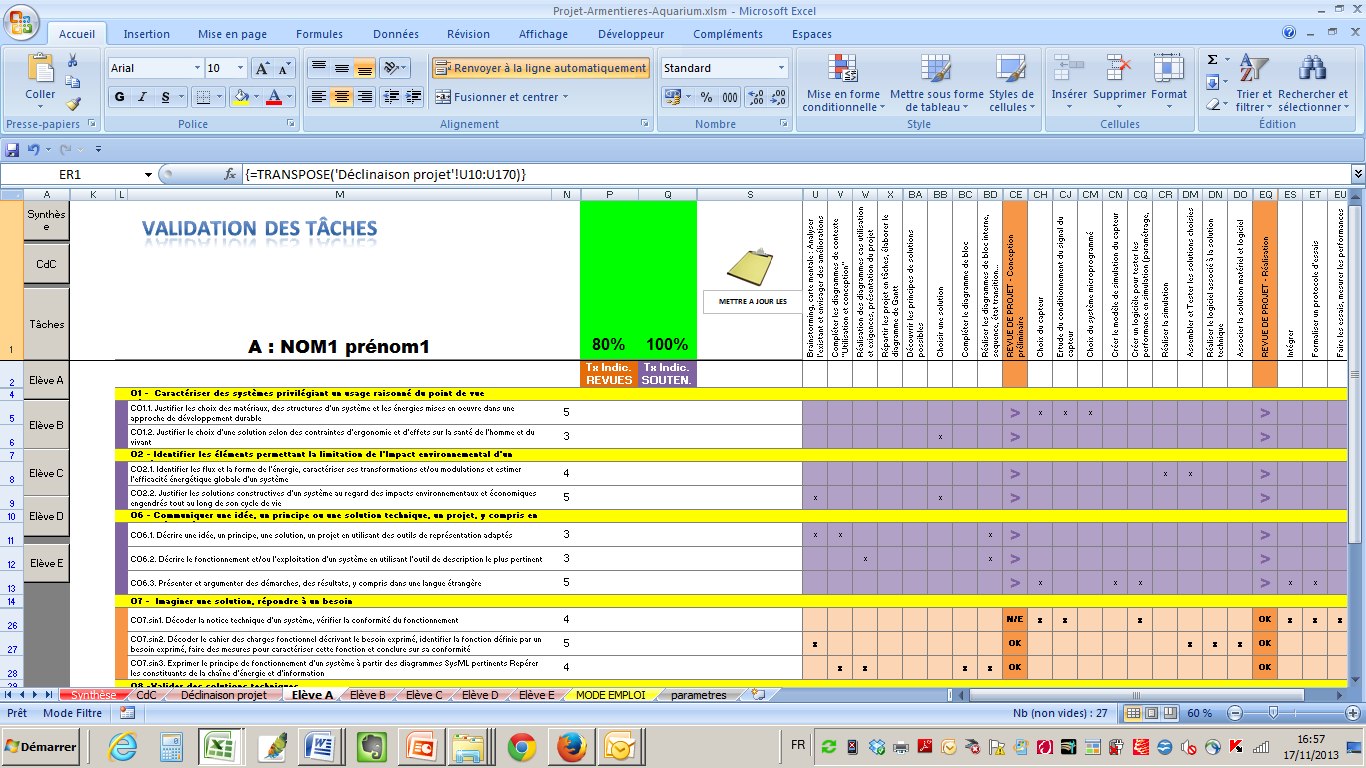 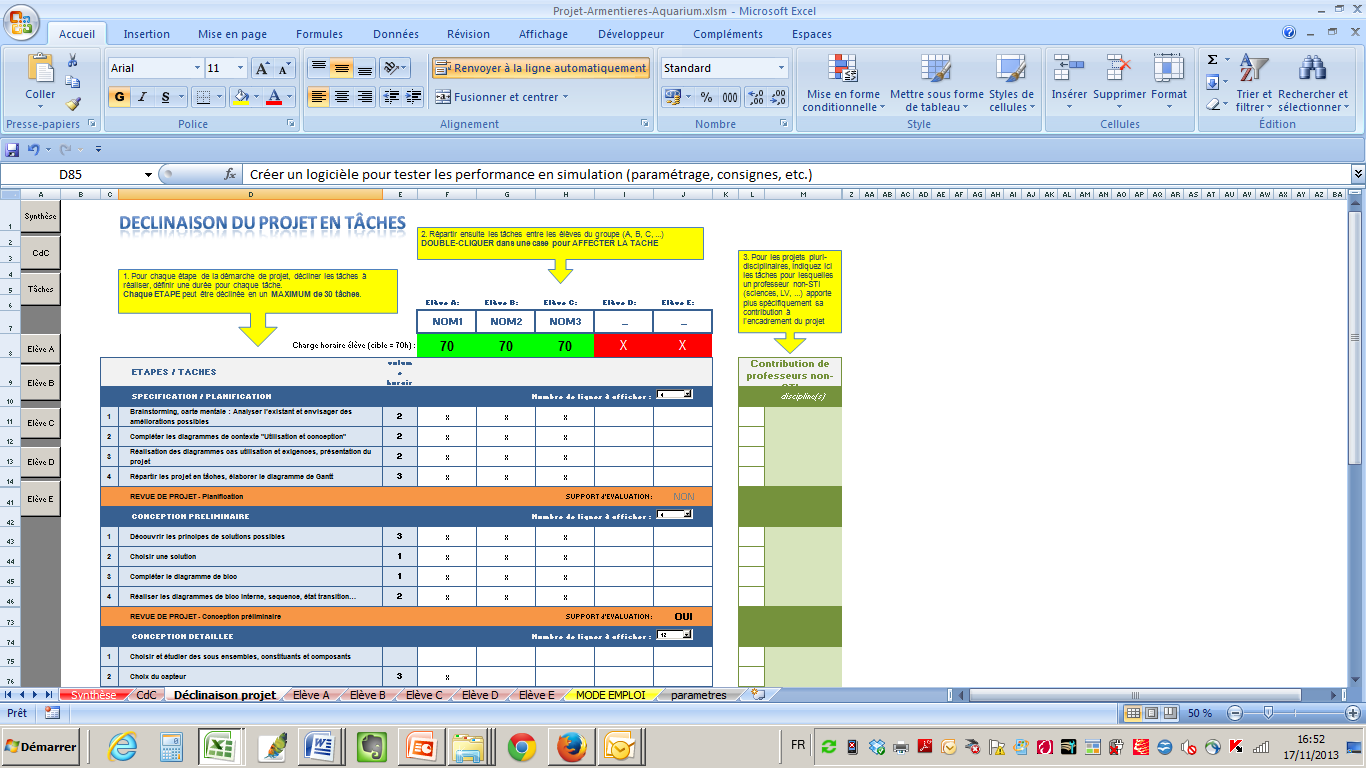 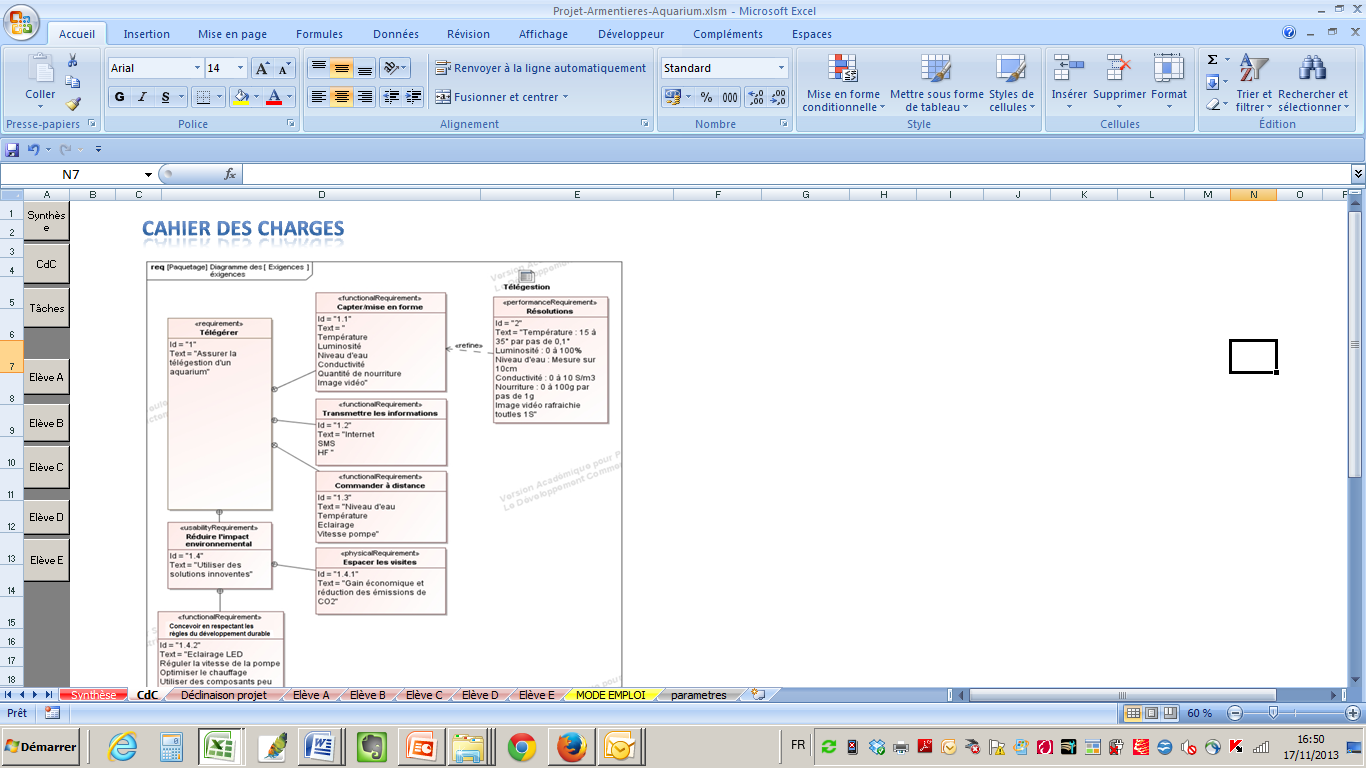 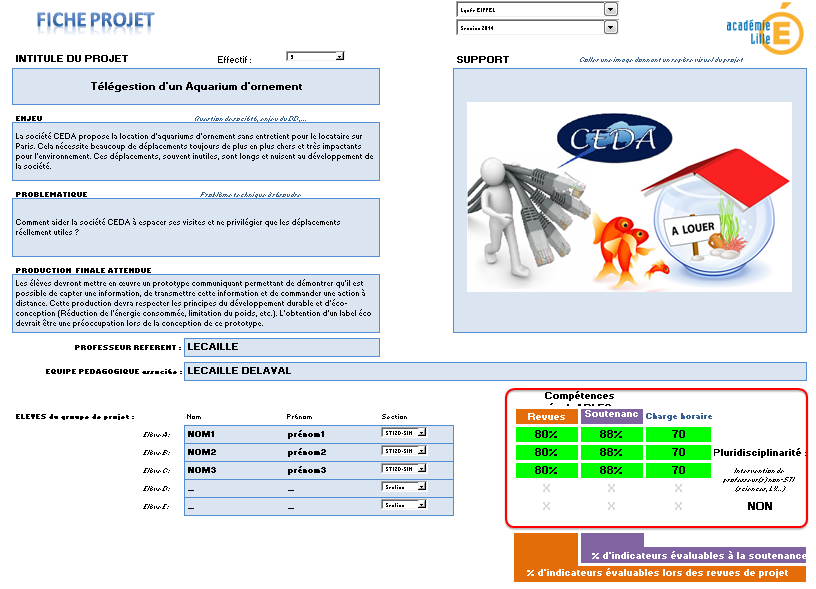 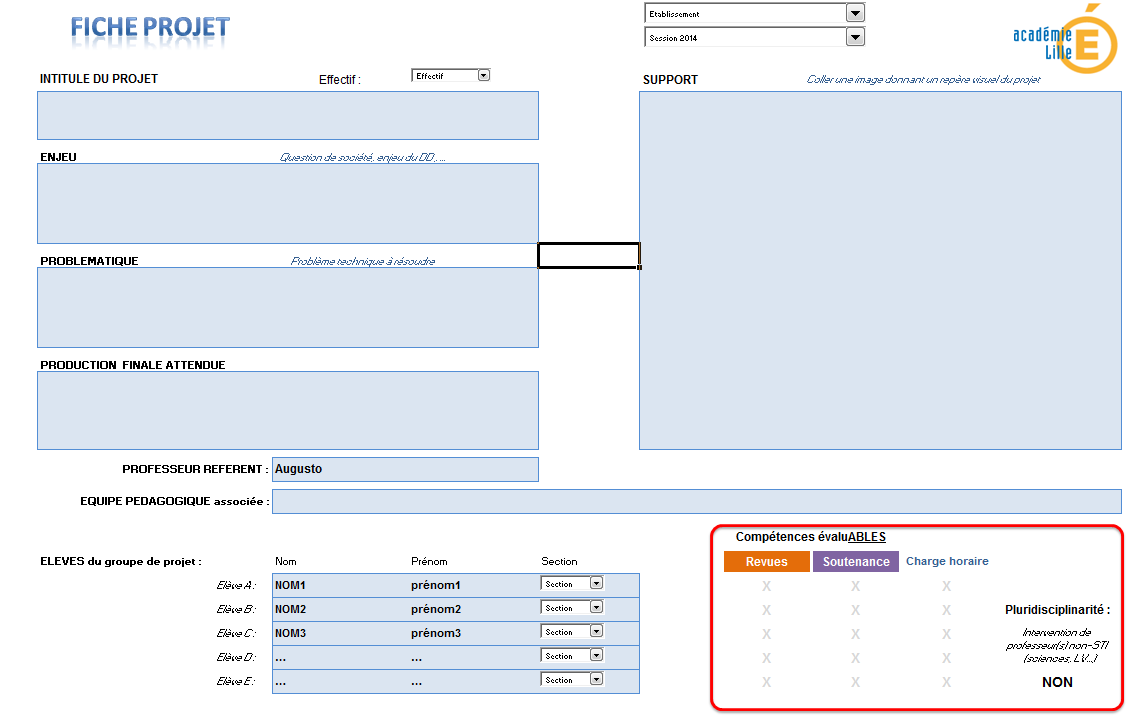 Mais par où 
commencer ?!!
Comment rédiger 
le projet pour qu’il soit validé ?
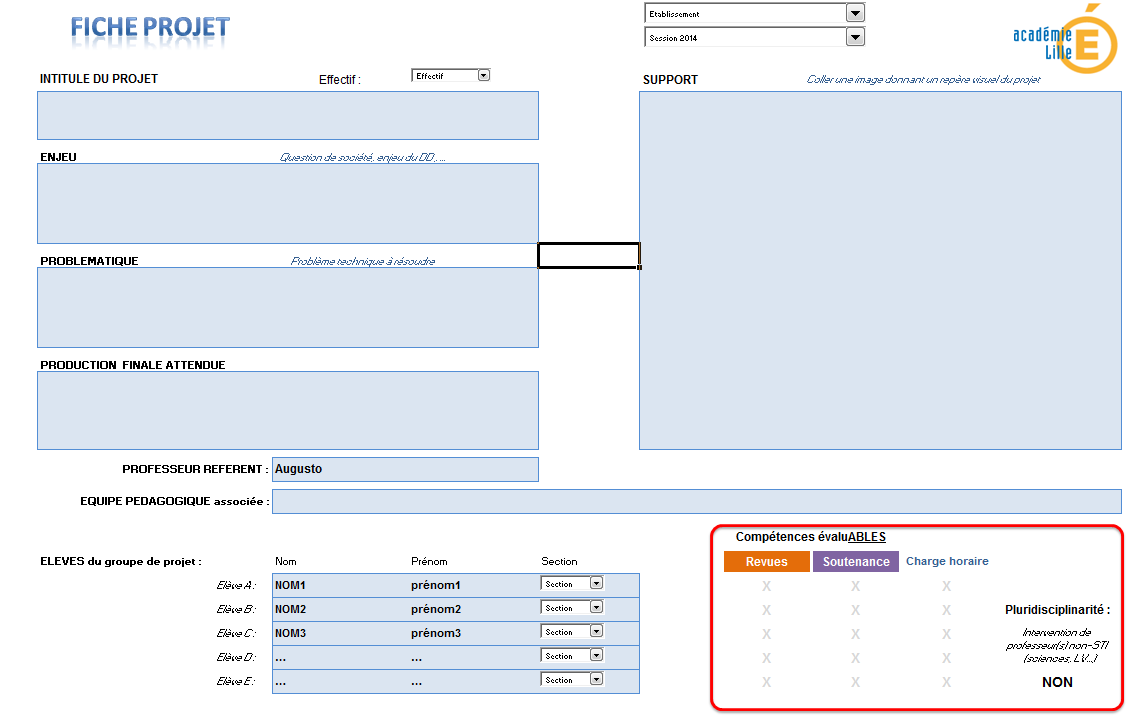 Qui dit synthèse 
dit définition préalable   du projet
Il faut d’abord démarrer par la définition du projet (rédaction du cdc)
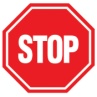 Cycle de vie d’un système
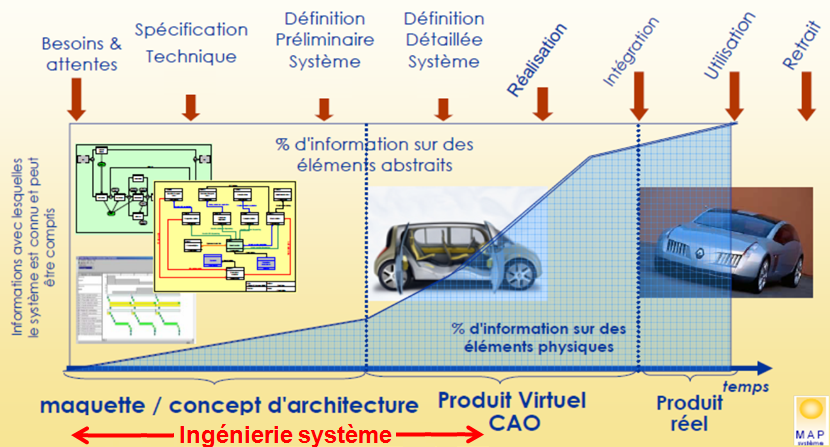 CdC
Projet STI2D
Rédaction du CdC / IS
Enchaînements
Récursivité système/sous-systèmes
Etapes
rédaction
CdC
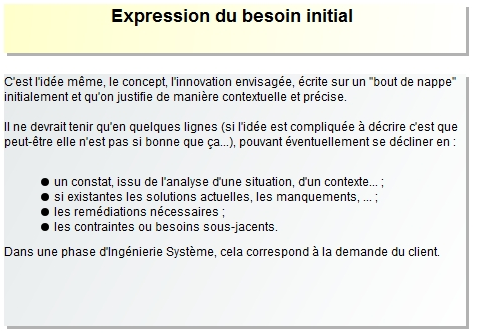 Besoin initial
Mission principale
Contextes
Utilisations
Scénarios
Besoins des parties prenantes
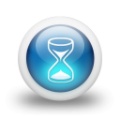 Phase 1
Expression du besoin initial
Idée, besoin et définition du projet
Sur une ligne de tramway, les abris situés aux points d’arrêt ne sont actuellement pas éclairés.
Cette situation présente les inconvénients suivants : lorsque la luminosité naturelle est trop faible, les usagers ne se sentent pas en sécurité et le risque d’accident est accru du fait de manque de visibilité.
Cette situation est vraie aussi bien pour les usagers qui attendent le tramway que pour ceux qui en descendent.
Pour porter remède à cette situation, il est envisagé de mettre en place un éclairage à l’intérieur des abris.
Au regard de la situation des abris, des coûts liés aux différentes solutions et de la volonté de la commune de mettre en œuvre une politique de développement durable, il a été décidé de mettre en œuvre une solution permettant de rendre les abris autonomes d’un point de vue énergétique.
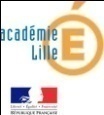 9
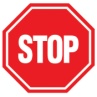 Spécification des besoins
Etapes
rédaction
CdC
Besoin initial
Objet du processus : définir les besoins applicables à un système pour fournir, dans un environnement donné, les services dont les utilisateurs et les autres parties prenantes ont besoin.
 
Activités :
Identification des parties prenantes, ou éventuellement des classes de parties, qui seront engagées vis‐à‐vis du système, durant son cycle de vie. 
Identification de leurs besoins et leurs souhaits. 
Analyse de ceux-ci et transformation en un ensemble de besoins des parties prenantes :
exprime les interactions désirées entre un système et son environnement opérationnel ;
sert de référence par rapport à la validation de chaque service opérationnel rendu et ainsi confirmer que le système satisfait aux besoins.
Mission principale
Contextes
Utilisations
Scénarios
Besoins des parties prenantes
Mission principale du système
Etapes
rédaction
CdC
Besoin initial
Une première analyse du besoin doit être menée pour définir la mission principale du système. Cette première analyse cadre globalement le système à faire.
Mission principale
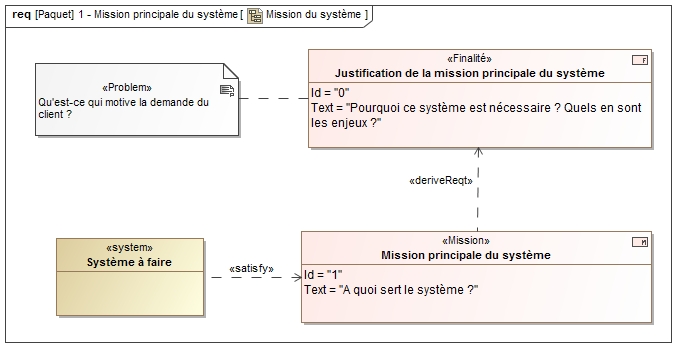 Contextes
Utilisations
Scénarios
Besoins des parties prenantes
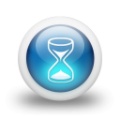 Rédaction du cahier des charges
Mission(s) du système
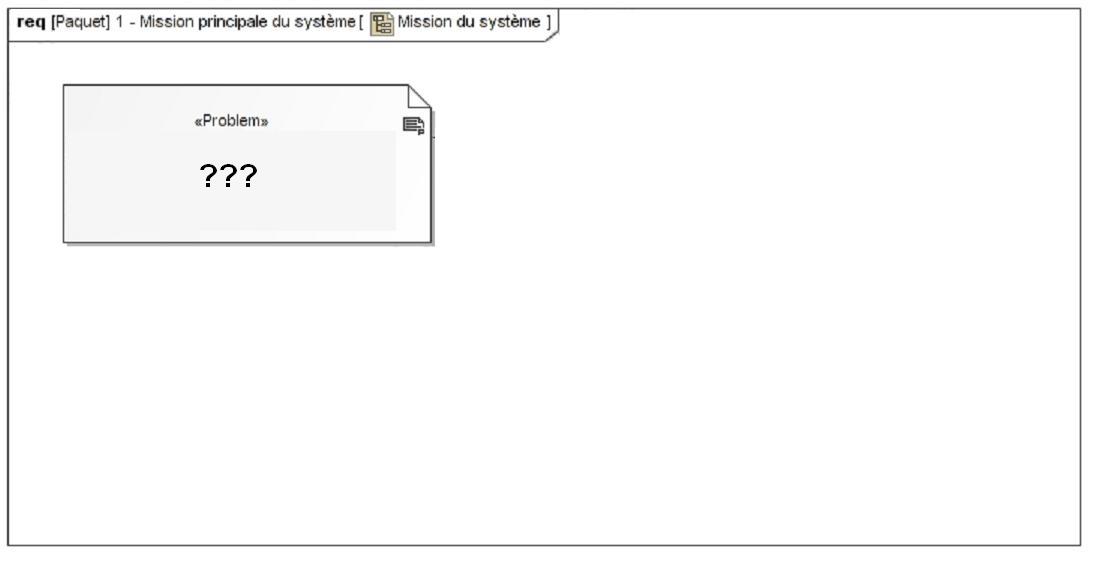 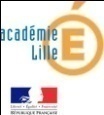 12
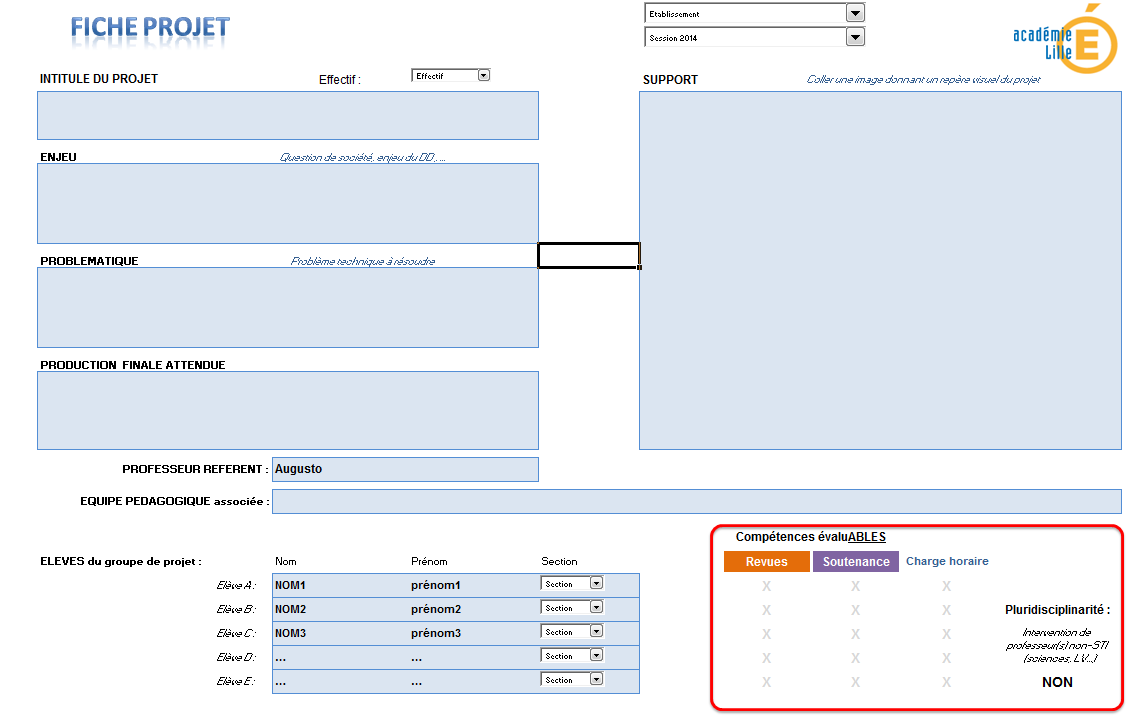 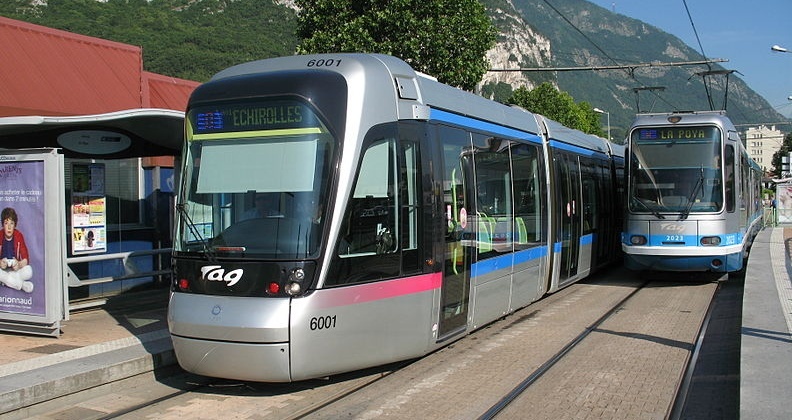 PROBLÉMATIQUE
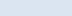 Phasage générique
Épreuve terminale de soutenance  individuelle
Besoin
Étude de faisabilité
Avant-projet
Projet détaillé
Maquette & prototype
Tests & validation
Phase 1
Idée, besoin et définition du projet
70h
Conception préliminaire
Conception détaillée, simulation
Maquettage ou prototypage
Tests & Validation
Restitution
Problématique
Problématique initiale ? : problème qui a généré le projet
Problématique point de vue client ? : fonctionnalités              à ajouter, ergonomie à améliorer, … 
Problématique point de vue constructeur ? : réduire les coûts, améliorer la compétitivité du produit, …
Problématique technique ? : définir les solutions technologiques pour répondre aux exigences fonctionnelles …
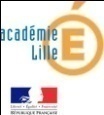 14
Phasage générique
Épreuve terminale de soutenance  individuelle
Besoin
Étude de faisabilité
Avant-projet
Projet détaillé
Maquette & prototype
Tests & validation
Phase 1
Idée, besoin et définition du projet
70h
Conception préliminaire
Conception détaillée, simulation
Maquettage ou prototypage
Tests & Validation
Restitution
Problématique initiale - Pt de vue client
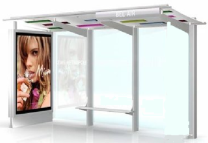 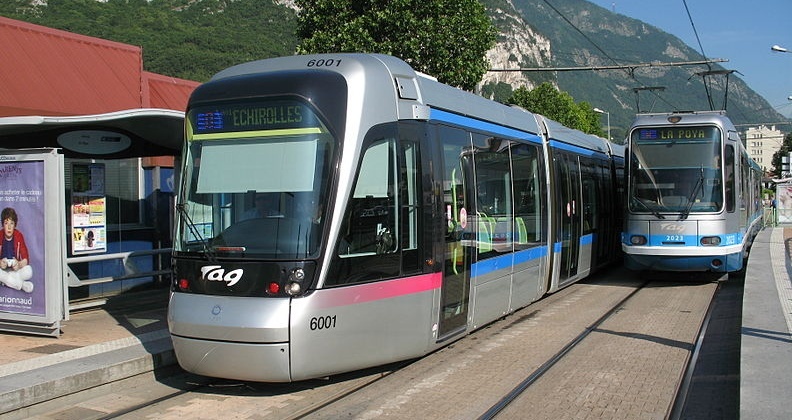 Sur une ligne de tramway, les abris situés aux points d’arrêt ne sont pas éclairés.
Lorsque la luminosité est trop faible, les usagers ne se sentent pas en sécurité
Le risque d’accident est accru du fait du manque de visibilité
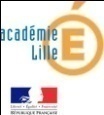 15
Phasage générique
Épreuve terminale de soutenance  individuelle
Besoin
Étude de faisabilité
Avant-projet
Projet détaillé
Maquette & prototype
Tests & validation
Phase 1
Idée, besoin et définition du projet
70h
Conception préliminaire
Conception détaillée, simulation
Maquettage ou prototypage
Tests & Validation
Restitution
Problématique initiale - Pt de vue client
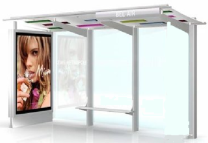 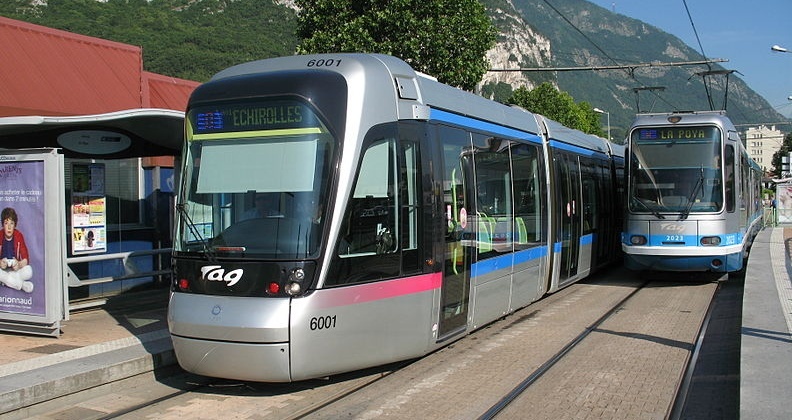 Sur une ligne de tramway, les abris situés aux points d’arrêt ne sont pas éclairés.
Lorsque la luminosité est trop faible, les usagers ne se sentent pas en sécurité
Le risque d’accident est accru du fait du manque de visibilité
Ce type de problématique fait apparaître les enjeux sociétaux qui sont à l’origine du projet
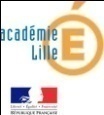 16
Phasage générique
Épreuve terminale de soutenance  individuelle
Besoin
Étude de faisabilité
Avant-projet
Projet détaillé
Maquette & prototype
Tests & validation
Phase 1
Idée, besoin et définition du projet
70h
Conception préliminaire
Conception détaillée, simulation
Maquettage ou prototypage
Tests & Validation
Restitution
Problématique initiale - Pt de vue client
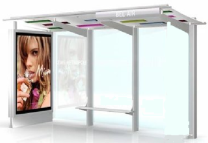 Ce type de problématique fait apparaître l’enjeu économique qui découle de la décision d’apporter une réponse aux enjeux sociétaux posés
Comment minimiser la dépense énergétique liée à l’éclairage de l’abri ?
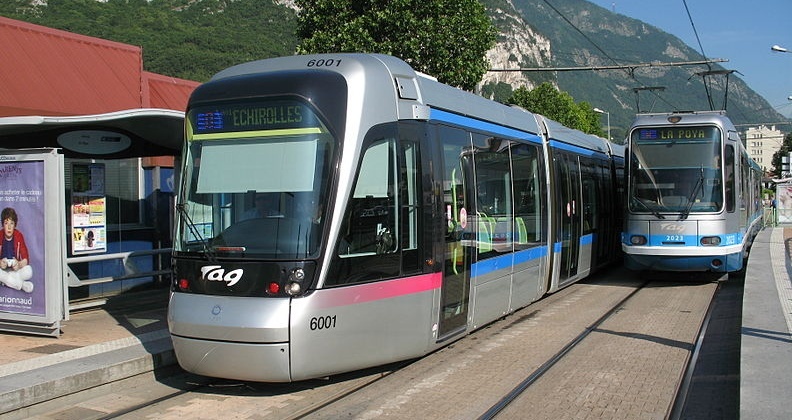 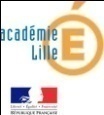 17
Phasage générique
Épreuve terminale de soutenance  individuelle
Besoin
Étude de faisabilité
Avant-projet
Projet détaillé
Maquette & prototype
Tests & validation
Phase 1
Idée, besoin et définition du projet
70h
Conception préliminaire
Conception détaillée, simulation
Maquettage ou prototypage
Tests & Validation
Restitution
Problématique - Pt de vue maître œuvre
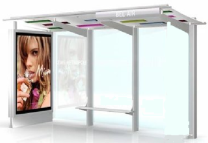 Ce type de problématique fait apparaître l’enjeu environnemental qui découle de la décision d’apporter une réponse aux enjeux sociétaux posés
Comment rendre l’abri autonome d’un point de vue énergétique?
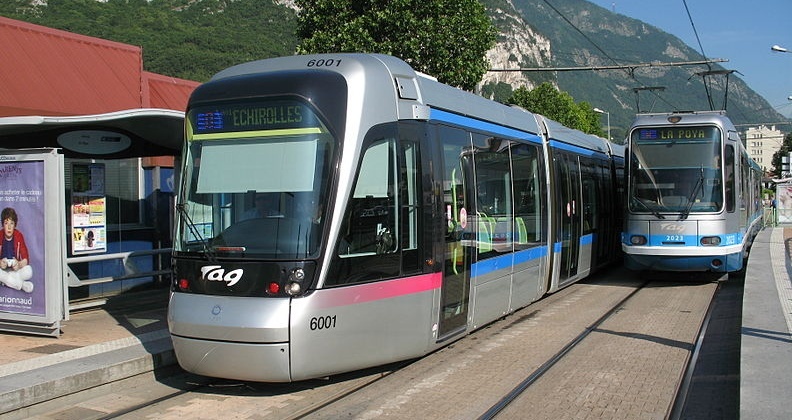 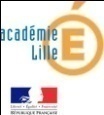 18
Phasage générique
Épreuve terminale de soutenance  individuelle
Besoin
Étude de faisabilité
Avant-projet
Projet détaillé
Maquette & prototype
Tests & validation
Phase 1
Idée, besoin et définition du projet
70h
Conception préliminaire
Conception détaillée, simulation
Maquettage ou prototypage
Tests & Validation
Restitution
Problématique - Pt de vue maître œuvre
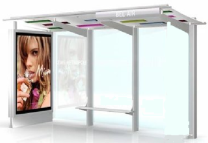 Comment produire et stocker de  l’énergie à partir d’une source d’énergie renouvelable?
Comment éclairer uniquement          quand cela est utile?
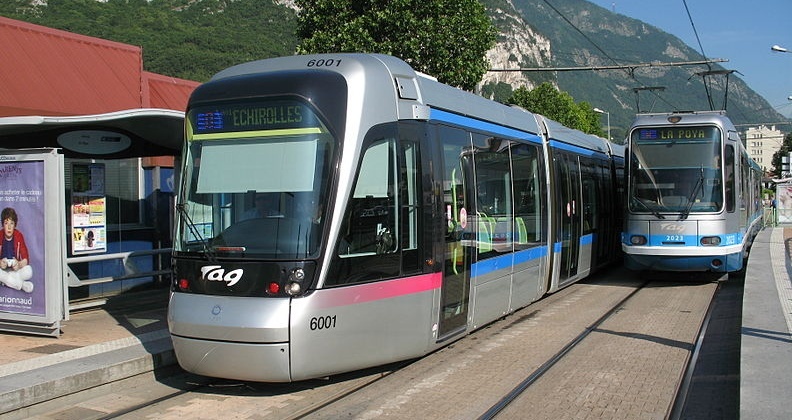 Ce type de libellé fait apparaître 4 problématiques techniques à résoudre
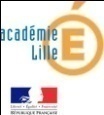 19
Phasage générique
Épreuve terminale de soutenance  individuelle
Besoin
Étude de faisabilité
Avant-projet
Projet détaillé
Maquette & prototype
Tests & validation
Phase 1
Idée, besoin et définition du projet
70h
Conception préliminaire
Conception détaillée, simulation
Maquettage ou prototypage
Tests & Validation
Restitution
Problématique - Pt de vue maître œuvre
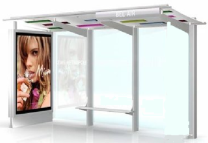 Comment produire et stocker de  l’énergie à partir d’une source d’énergie renouvelable?
Comment éclairer uniquement          quand cela est utile?
Comment produire et stocker de  l’énergie à partir d’une source d’énergie renouvelable?
Comment éclairer uniquement          quand cela est utile?
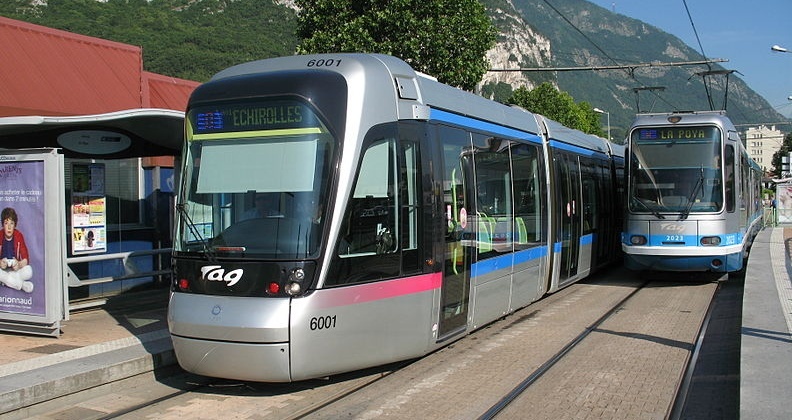 Ce type de libellé fait apparaître 4 problématiques techniques à résoudre
Mais jusqu’où aller !!!
Faut-il toutes les lister ?
Travail du professeur ou travail des élèves ?
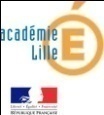 20
Rédaction du cahier des charges
Mission(s) du système
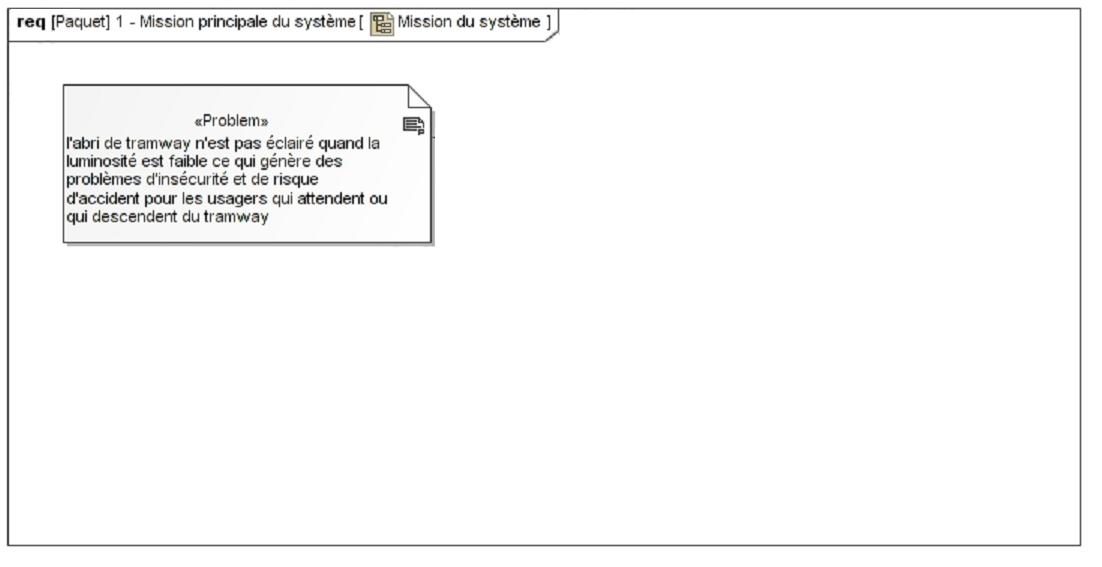 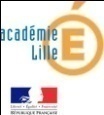 21
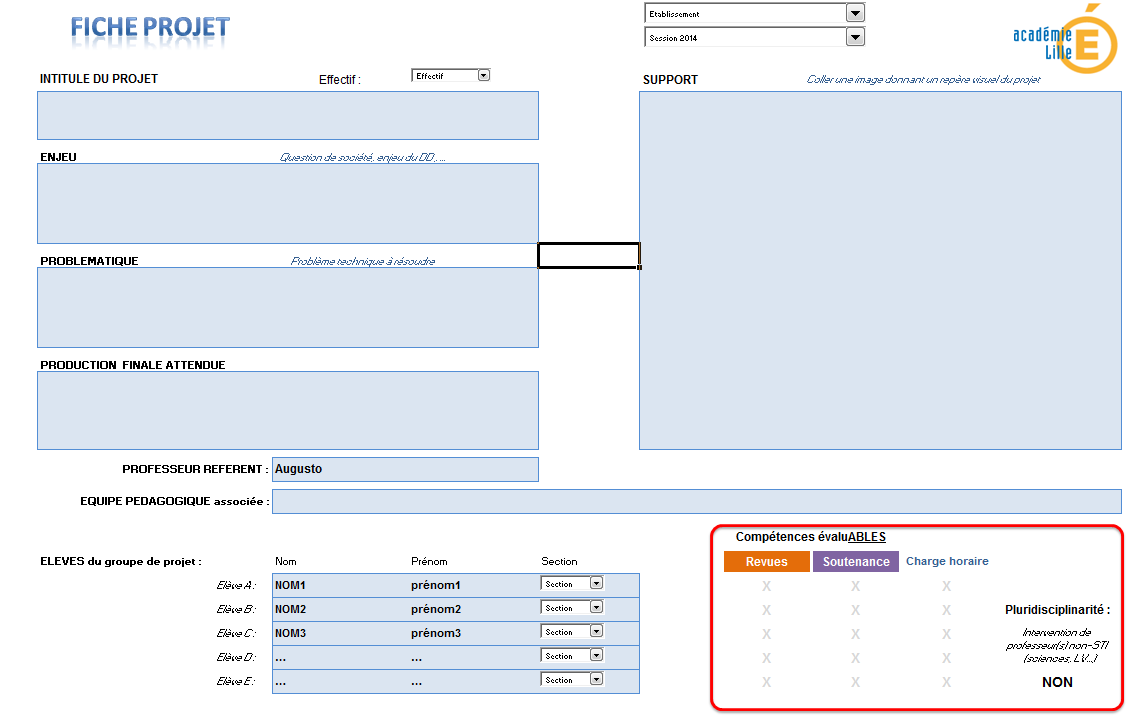 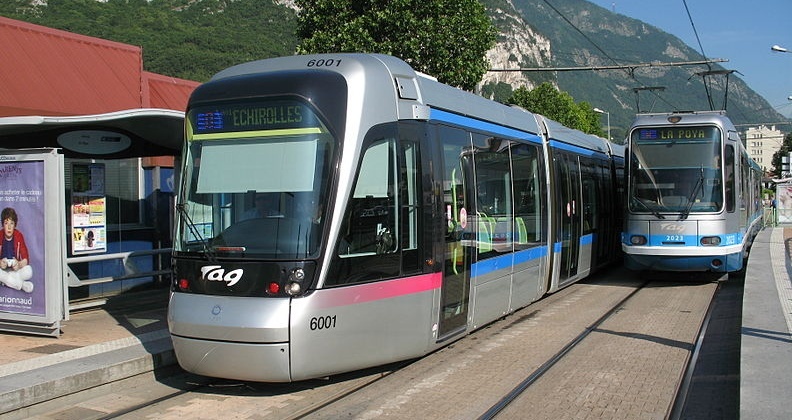 Problématique technique
PROBLÉMATIQUE
Problématique                                 qui a déclenché le besoin
(point de vue utilisateur/client)
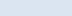 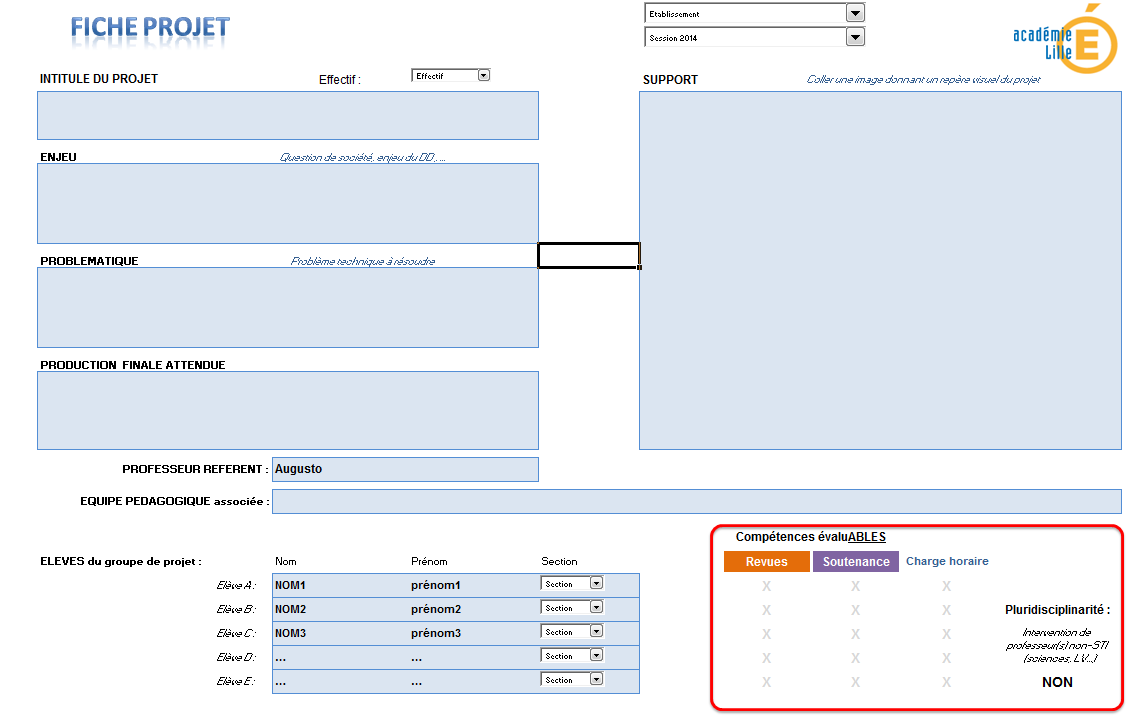 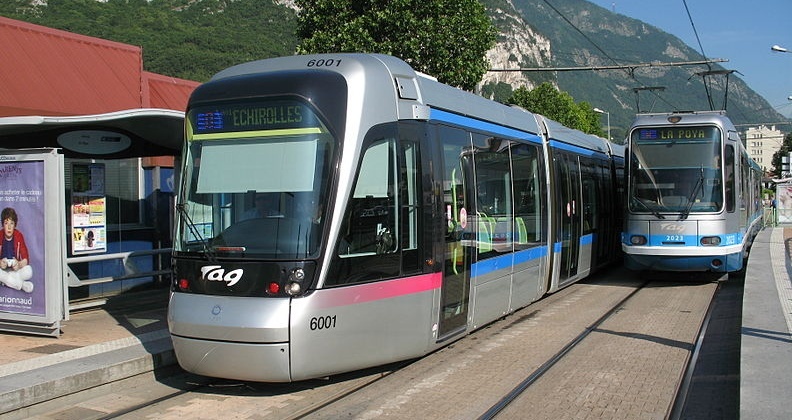 Problématique à l’origine du projet
PROBLÉMATIQUE
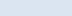 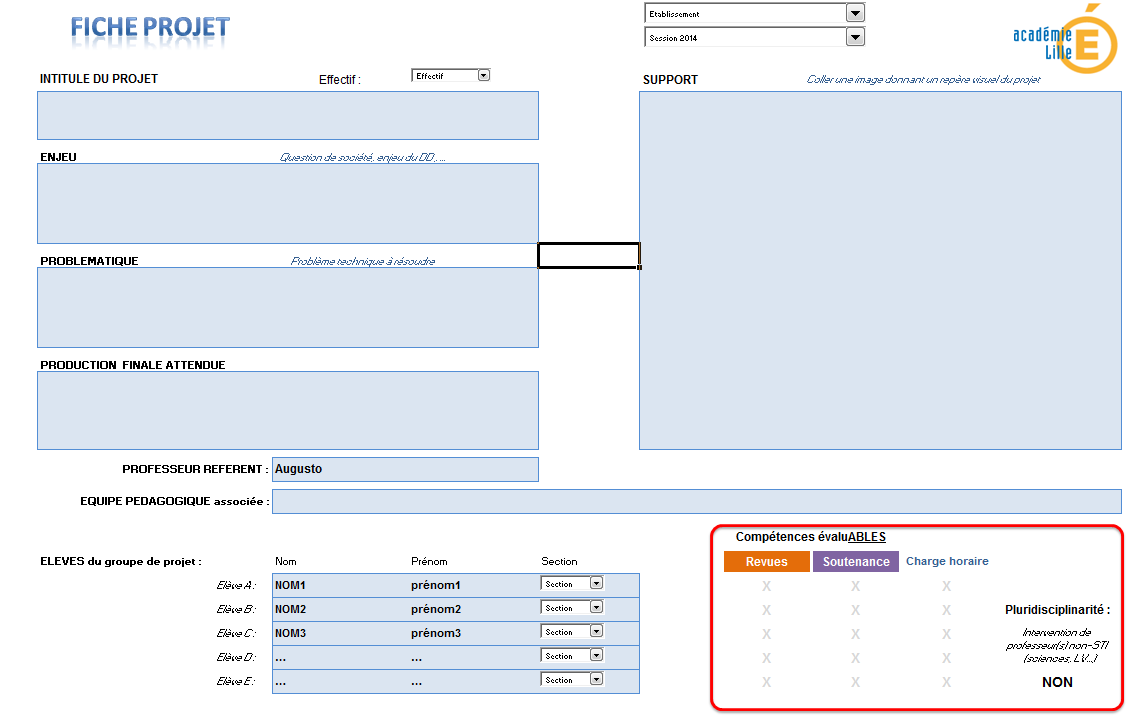 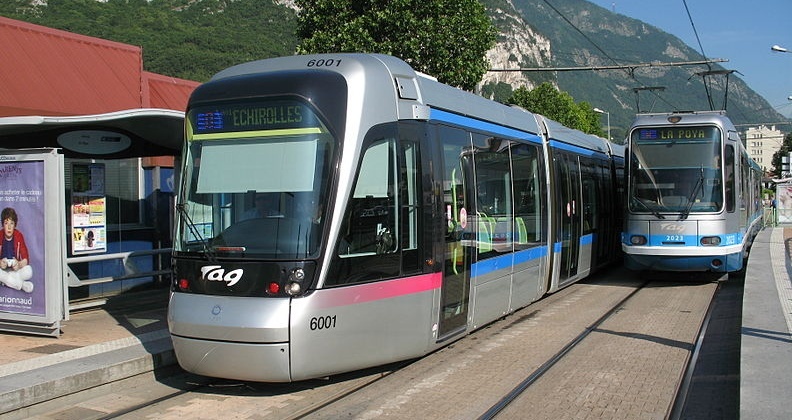 Problématique à l’origine du projet
L’abri de tramway n’est pas éclairé quand la luminosité est faible ce qui génère des problèmes d’insécurité et de risque d’accident pour les usagers qui attendent ou qui descendent du tramway
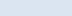 Rédaction du cahier des charges
Mission(s) du système
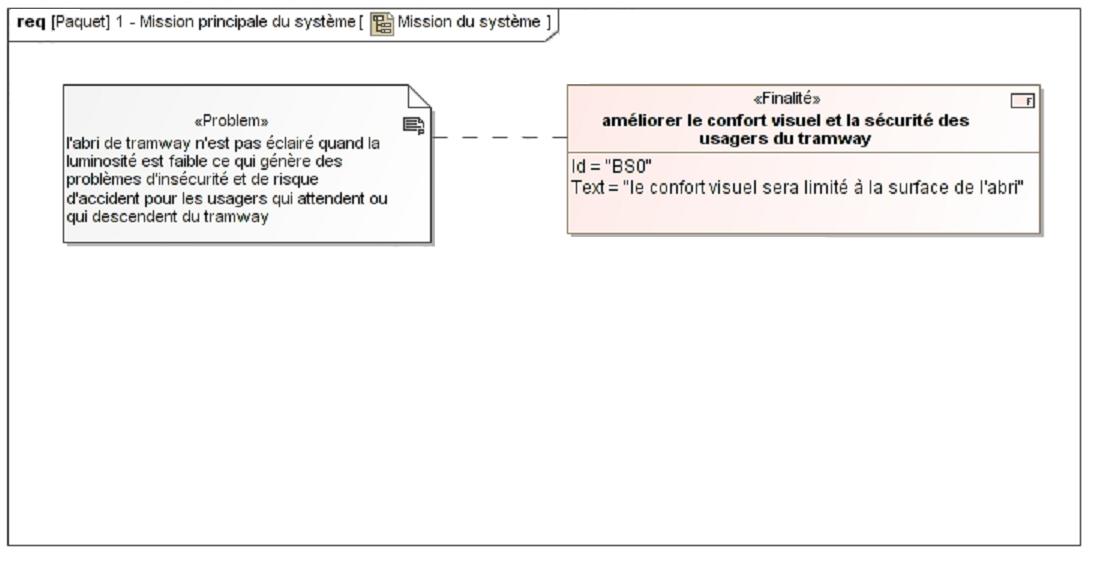 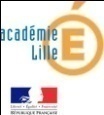 25
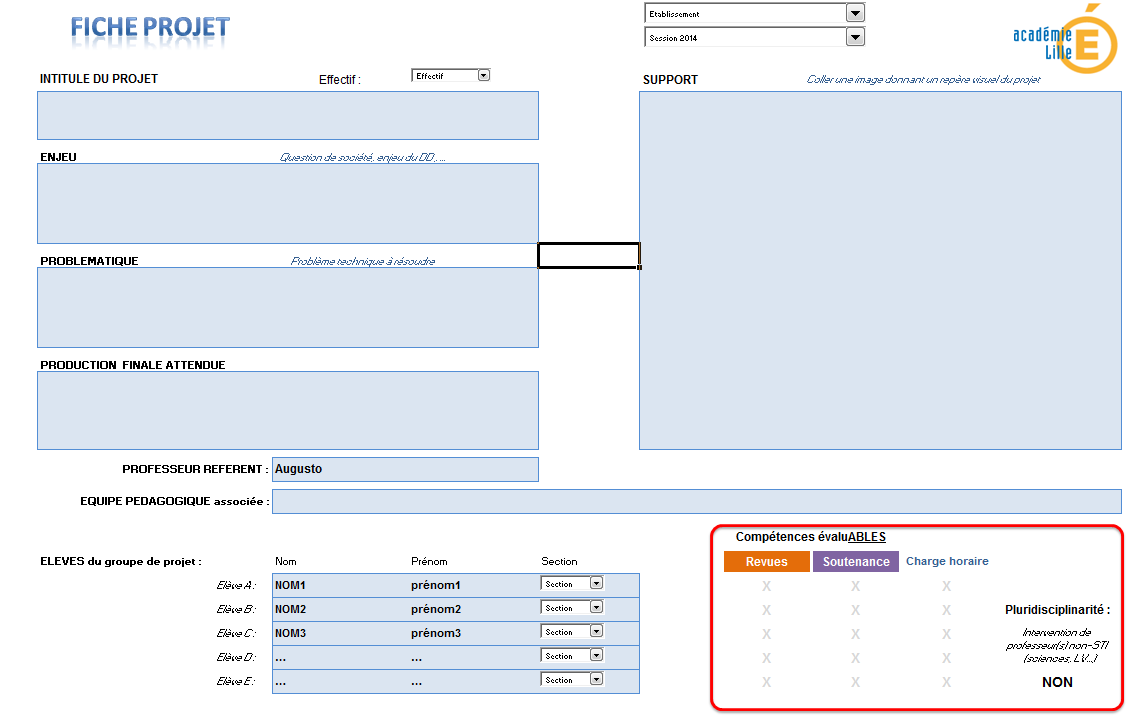 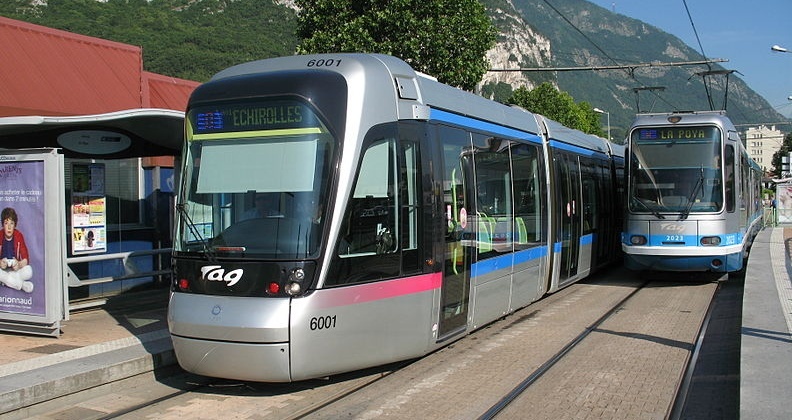 ENJEU
Problématique à l’origine du projet
L’abri de tramway n’est pas éclairé quand la luminosité est faible ce qui génère des problèmes d’insécurité et de risque d’accident pour les usagers qui attendent ou qui descendent du tramway
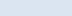 Phasage générique
Épreuve terminale de soutenance  individuelle
Besoin
Étude de faisabilité
Avant-projet
Projet détaillé
Maquette & prototype
Tests & validation
Phase 1
Idée, besoin et définition du projet
70h
Conception préliminaire
Conception détaillée, simulation
Maquettage ou prototypage
Tests & Validation
Restitution
Enjeu
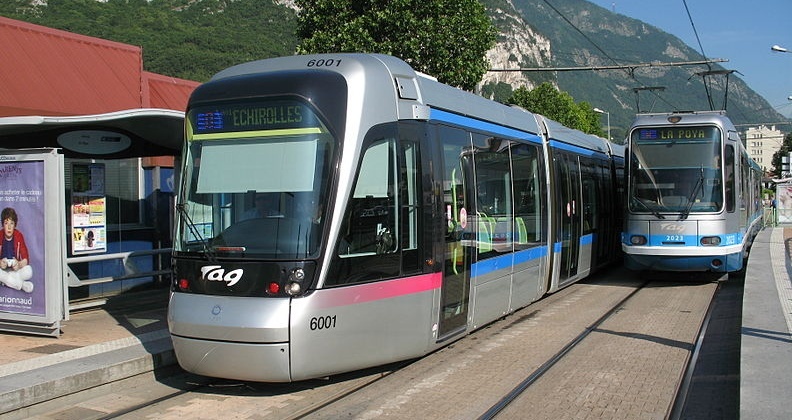 L’enjeu vise à préciser ce qui est recherché à travers la réalisation du projet
Il doit clairement faire apparaitre 
ce qui est en jeu dans le projet.
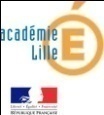 27
Phasage générique
Épreuve terminale de soutenance  individuelle
Besoin
Étude de faisabilité
Avant-projet
Projet détaillé
Maquette & prototype
Tests & validation
Phase 1
Idée, besoin et définition du projet
70h
Conception préliminaire
Conception détaillée, simulation
Maquettage ou prototypage
Tests & Validation
Restitution
Enjeu
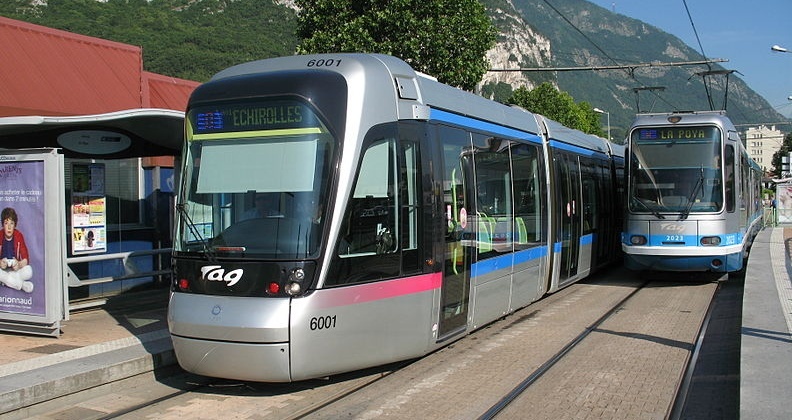 Enjeu sociétal : améliorer la sécurité, le confort, assister…
Enjeu environnemental : réduire l’impact environnemental (pollution, ressource énergétique renouvelable), …
Enjeu économique : améliorer la compétitivité, innover, réduire les coûts …
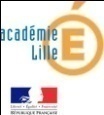 28
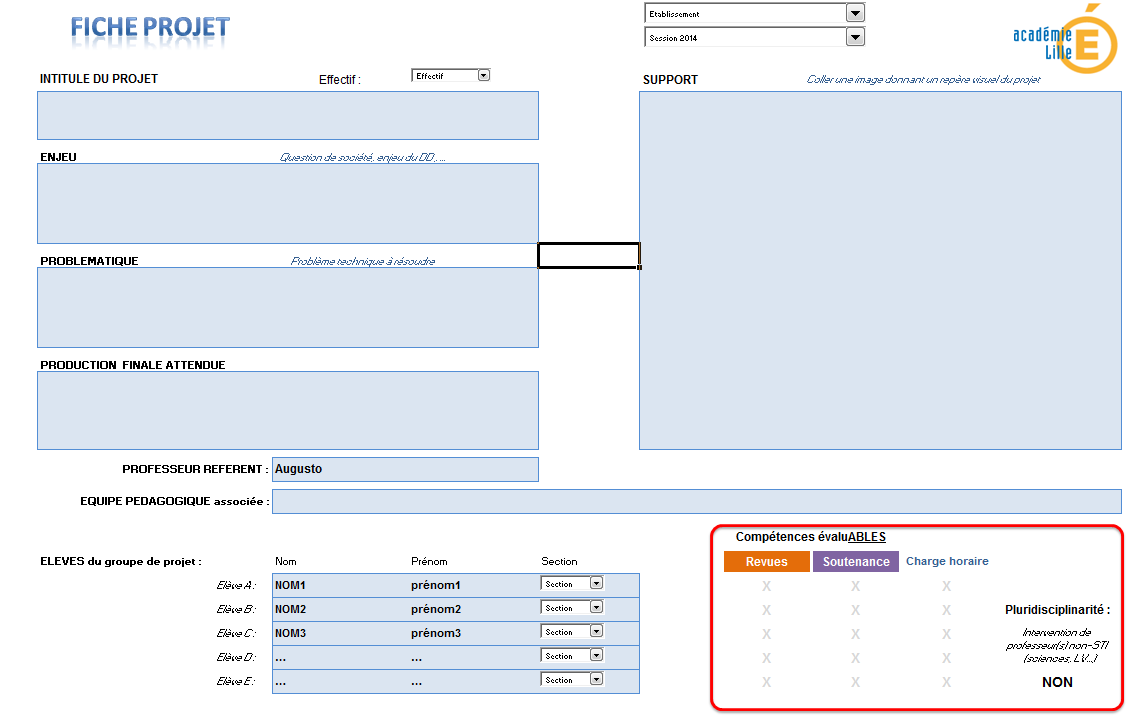 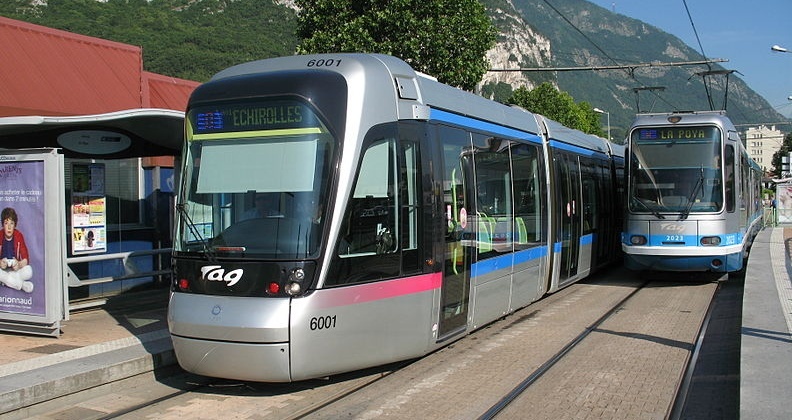 Problématique à l’origine du projet
L’abri de tramway n’est pas éclairé quand la luminosité est faible ce qui génère des problèmes d’insécurité et de risque d’accident pour les usagers qui attendent ou qui descendent du tramway
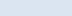 Rédaction du cahier des charges
Mission(s) du système
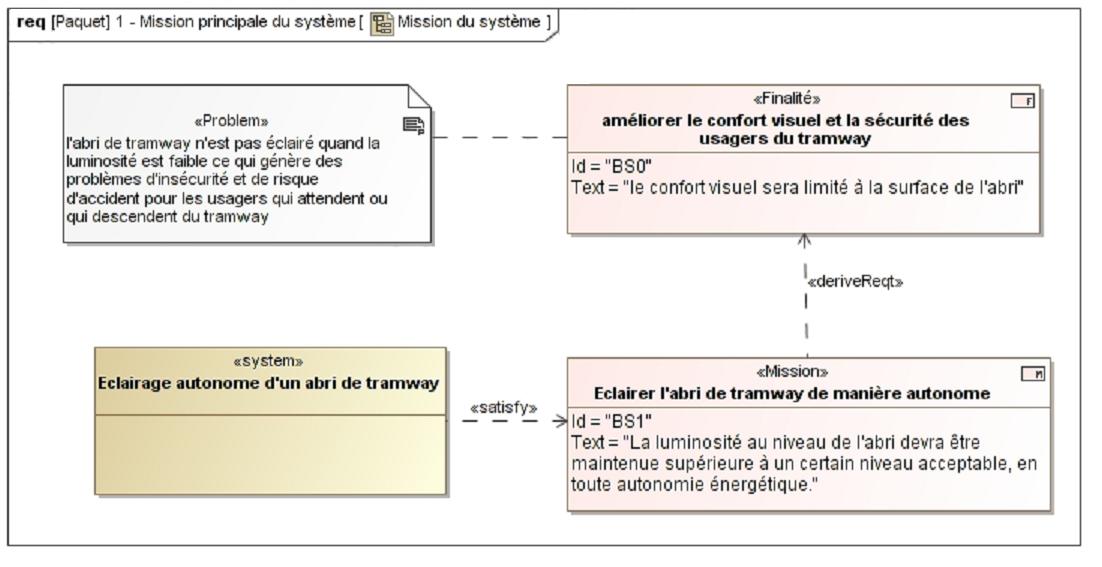 30
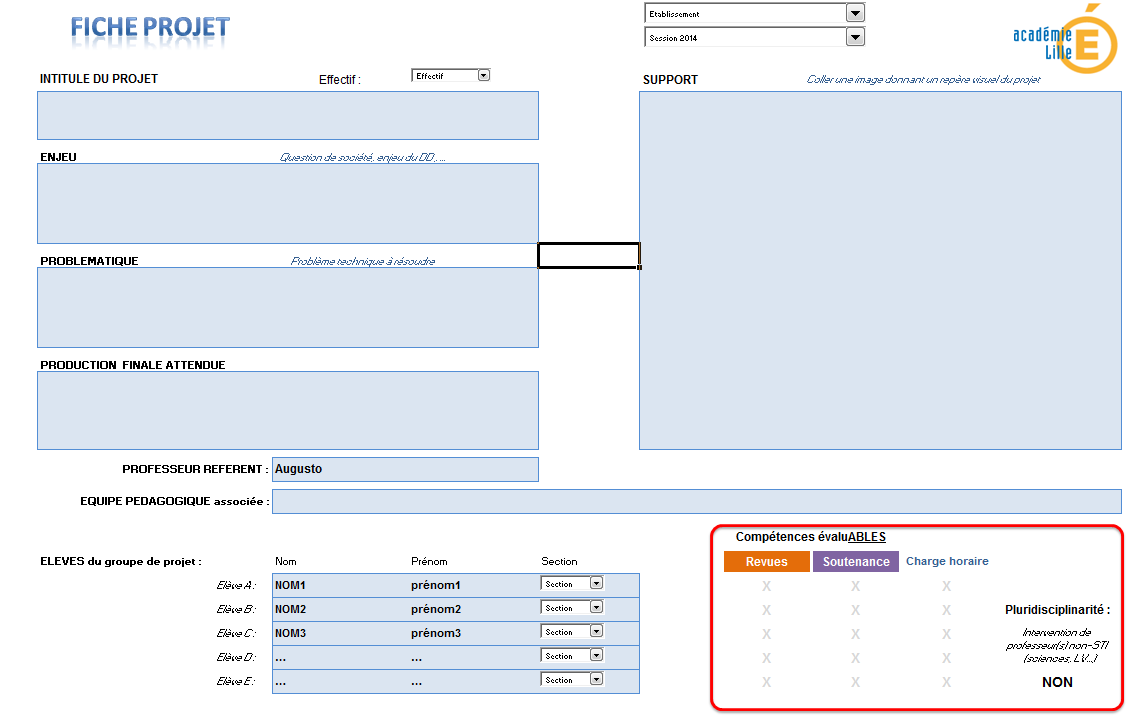 Intitulé du projet
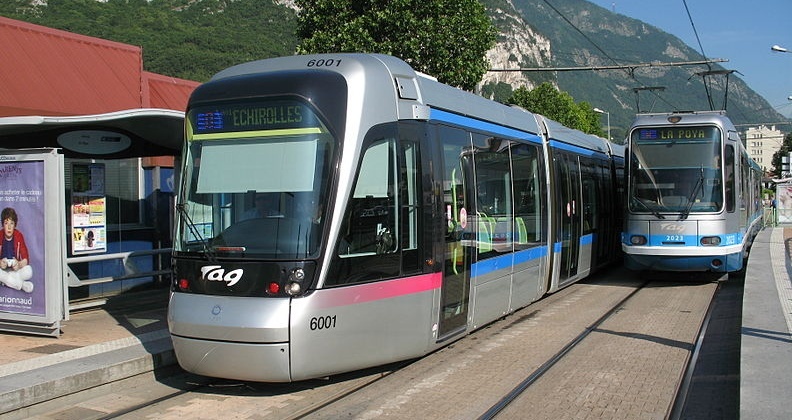 Problématique à l’origine du projet
L’abri de tramway n’est pas éclairé quand la luminosité est faible ce qui génère des problèmes d’insécurité et de risque d’accident pour les usagers qui attendent ou qui descendent du tramway
Phasage générique
Épreuve terminale de soutenance  individuelle
Besoin
Étude de faisabilité
Avant-projet
Projet détaillé
Maquette & prototype
Tests & validation
Phase 1
Idée, besoin et définition du projet
70h
Conception préliminaire
Conception détaillée, simulation
Maquettage ou prototypage
Tests & Validation
Restitution
Intitulé du projet
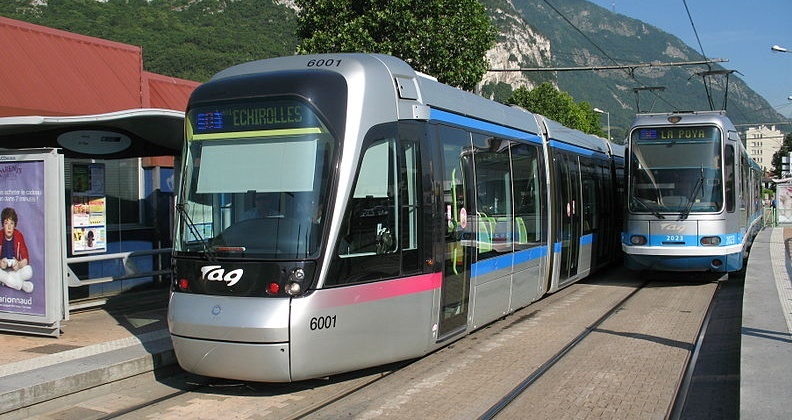 Nom du système                 objet du projet
Nom dérivé d’un verbe
+ spécificité
+ complément précisant à quoi il s’applique
Station météorologique
autonome
et communicante
Nom
+ spécificité(s)
Éclairage
Autonome
d’un abri de tramway
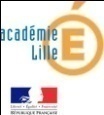 32
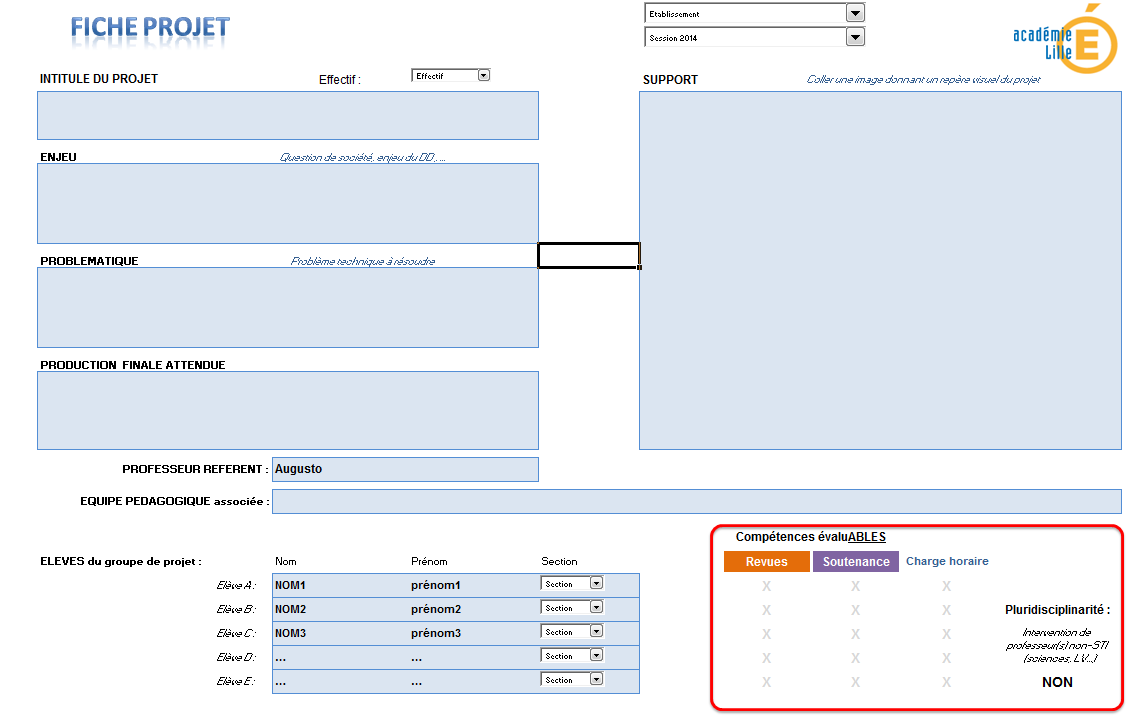 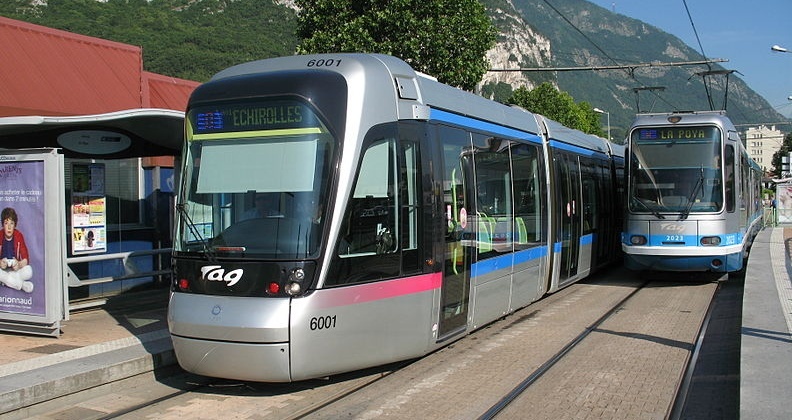 Problématique à l’origine du projet
L’abri de tramway n’est pas éclairé quand la luminosité est faible ce qui génère des problèmes d’insécurité et de risque d’accident pour les usagers qui attendent ou qui descendent du tramway
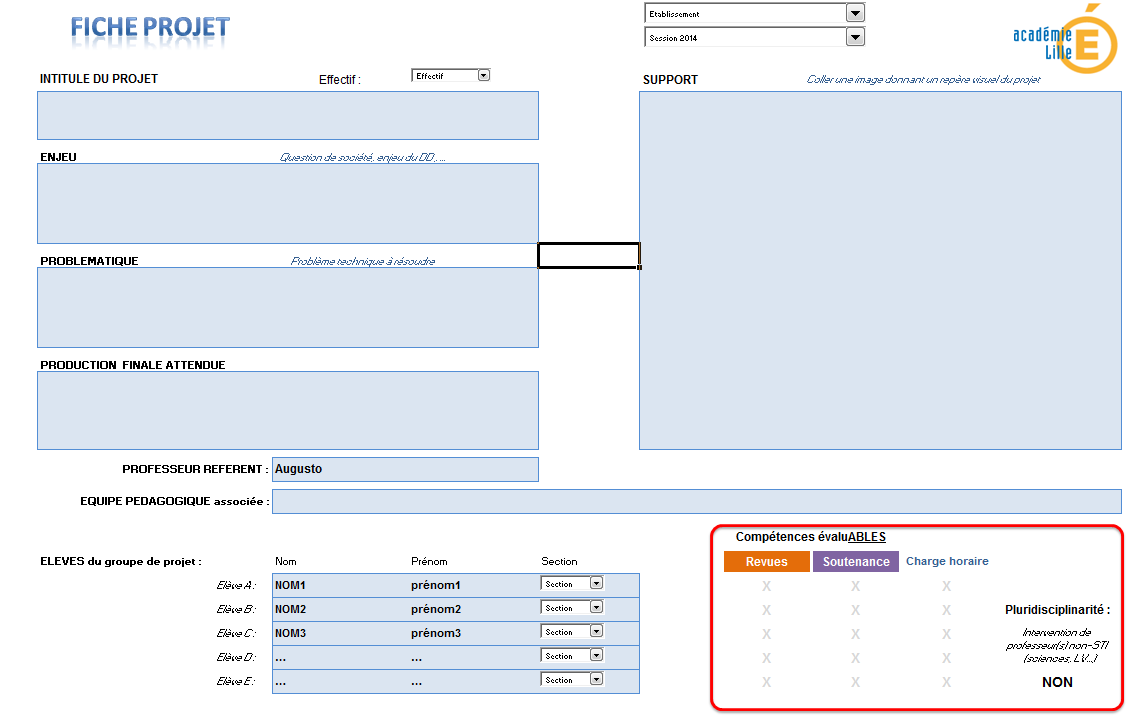 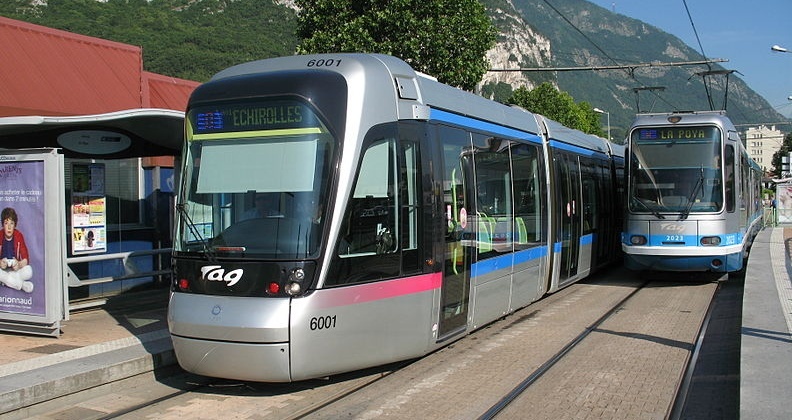 Problématique à l’origine du projet
L’abri de tramway n’est pas éclairé quand la luminosité est faible ce qui génère des problèmes d’insécurité et de risque d’accident pour les usagers qui attendent ou qui descendent du tramway
PRODUCTION FINALE ATTENDUE
Phasage générique
Épreuve terminale de soutenance  individuelle
Besoin
Étude de faisabilité
Avant-projet
Projet détaillé
Maquette & prototype
Tests & validation
Phase 1
Idée, besoin et définition du projet
70h
Conception préliminaire
Conception détaillée, simulation
Maquettage ou prototypage
Tests & Validation
Restitution
Production finale Attendue
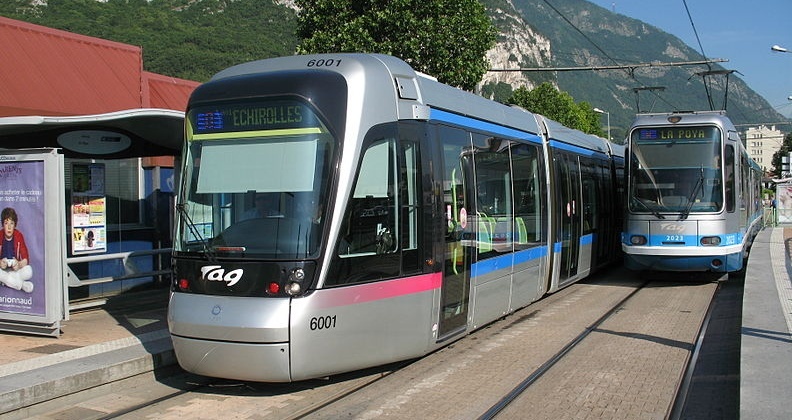 La production finale correspond                  aux livrables du projet
Le prototype constitue le livrable minimal
On peut lui ajouter des éléments parmi ceux qui ont été nécessaires  à sa réalisation
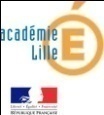 35
Phasage générique
Épreuve terminale de soutenance  individuelle
Besoin
Étude de faisabilité
Avant-projet
Projet détaillé
Maquette & prototype
Tests & validation
Phase 1
Idée, besoin et définition du projet
70h
Conception préliminaire
Conception détaillée, simulation
Maquettage ou prototypage
Tests & Validation
Restitution
Production finale Attendue
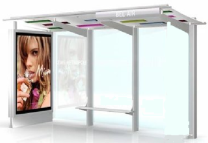 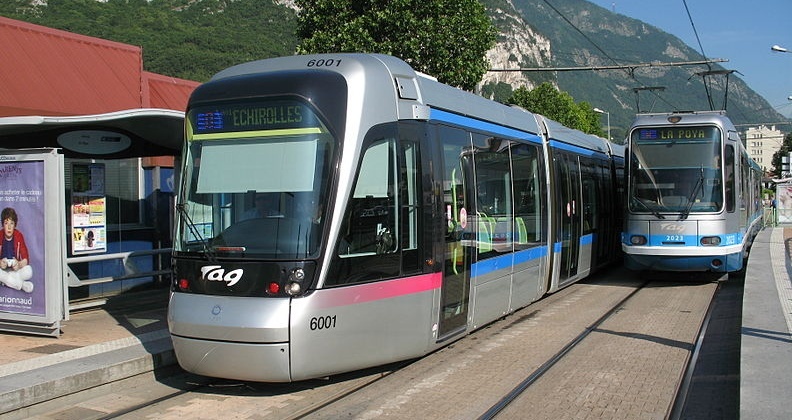 Comparatif des solutions envisagées et justificatif de la solution retenue
Dossier de réalisation du prototype
Prototype
Protocole de tests et résultats des tests, bilan
Conception préliminaire
Conception détaillée
Prototypage, réalisation
Intégration, tests, validation
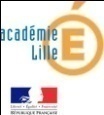 36
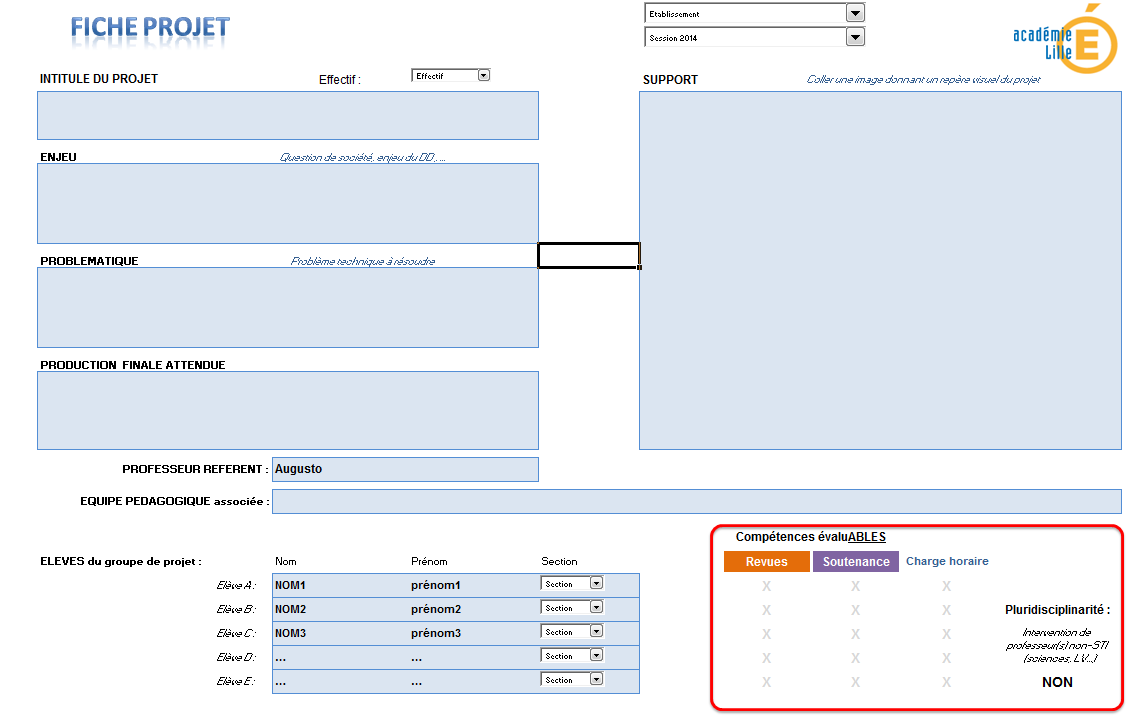 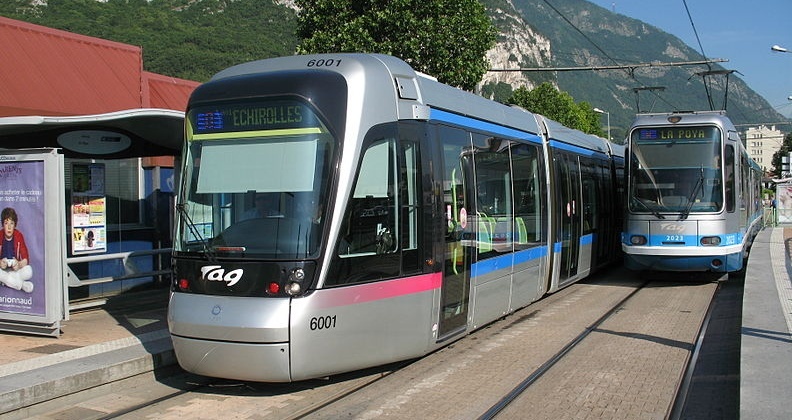 Problématique à l’origine du projet
L’abri de tramway n’est pas éclairé quand la luminosité est faible ce qui génère des problèmes d’insécurité et de risque d’accident pour les usagers qui attendent ou qui descendent du tramway
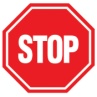 Rédaction du cahier des charges
Mission(s) du système
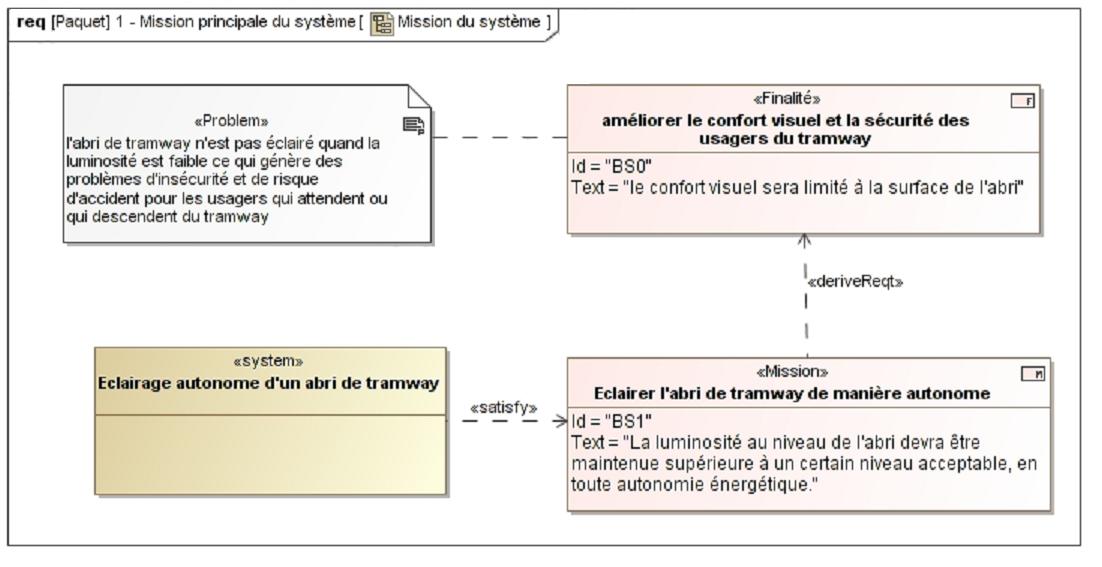 38
Mission principale du système
Etapes
rédaction
CdC
Ce diagramme, peut être complété par :
Une liste de besoins et contraintes ;
Les sous-missions déjà identifiées.
Besoin initial
Mission principale
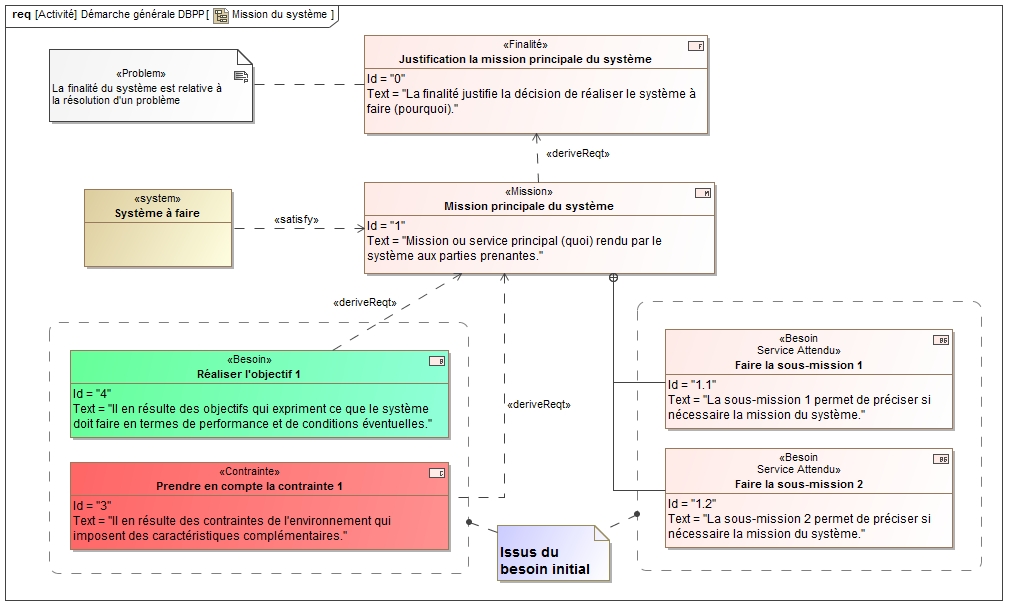 Contextes
Utilisations
Scénarios
Besoins des parties prenantes
Définition des contextes
Etapes
rédaction
CdC
Besoin initial
Pour chaque phase du cycle de vie où des services sont attendus du système, on définit un diagramme de contexte du système.

Objectifs :
Identifier les parties prenantes ;
Identifier les éléments externes en interaction avec le système ;
Définir les frontières du système et de son contexte.
Mission principale
Contextes
Utilisations
Scénarios
Besoins des parties prenantes
Définition des contextes
Etapes
rédaction
CdC
Besoin initial
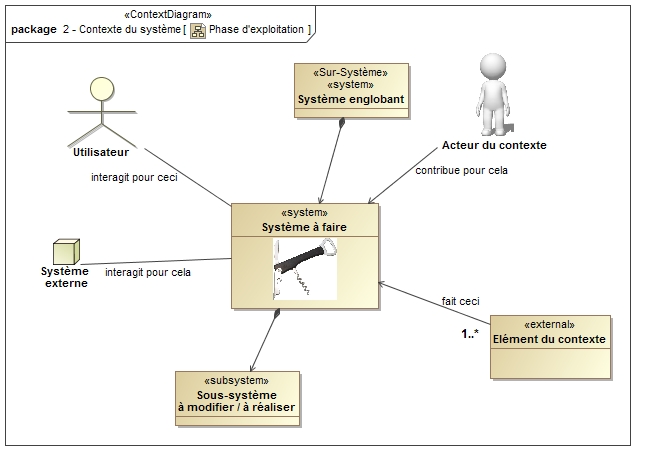 Mission principale
Contextes
Utilisations
Scénarios
Besoins des parties prenantes
Rédaction du cahier des charges
Contexte du système
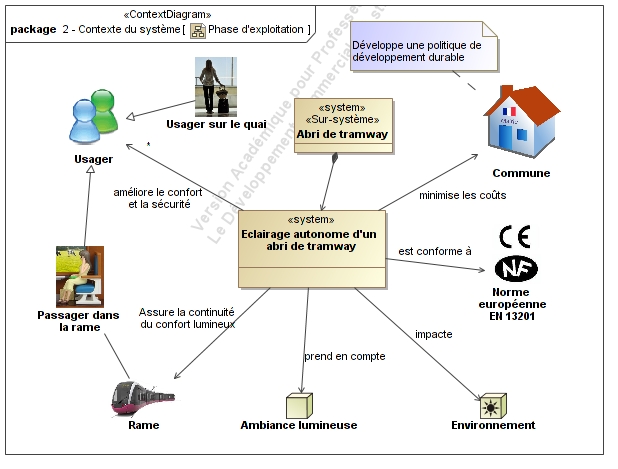 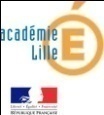 42
Définition des utilisations
Etapes
rédaction
CdC
Besoin initial
Pour chaque phase du cycle de vie où des services sont attendus du système, on définit les cas d’utilisation du système.

Généralement la mission principale, se retrouve dans ce diagramme, ainsi que les sous-missions déjà identifiées (utilisation = besoin de service attendu).
Mission principale
Contextes
Utilisations
Scénarios
Besoins des parties prenantes
Définition des utilisations
Etapes
rédaction
CdC
Besoin initial
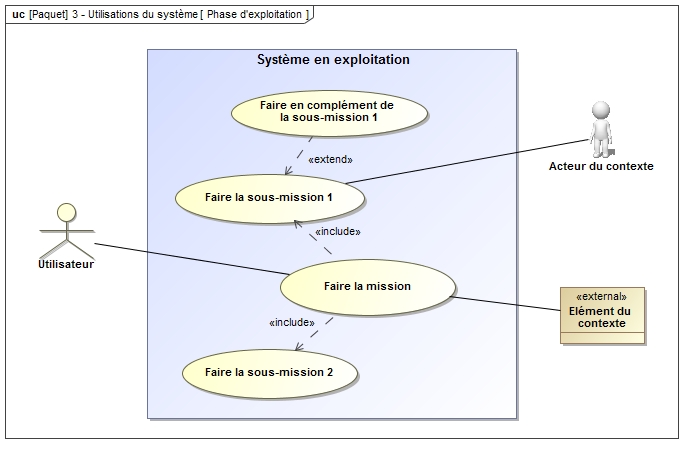 Mission principale
Contextes
Utilisations
Scénarios
Besoins des parties prenantes
Définition des scénarios
Etapes
rédaction
CdC
Besoin initial
Pour chaque cas d’utilisation, on définit un scénario d’utilisation nominale de manière textuelle :
Mission principale
Contextes
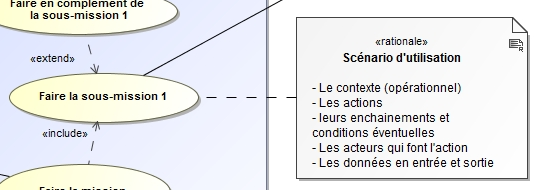 Utilisations
Scénarios
Besoins des parties prenantes
Rédaction du cahier des charges
Utilisation du système
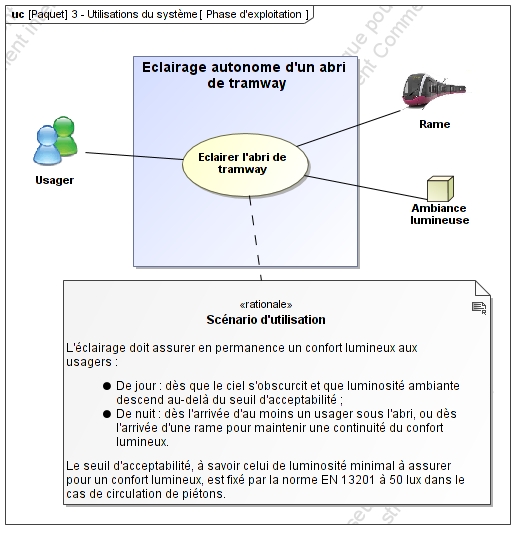 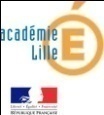 46
Définition des besoins des parties prenantes
Etapes
rédaction
CdC
Besoin initial
A partir des éléments initiaux : mission, finalité, besoins, contraintes,  complétés sur la base des analyses précédentes : étude des services attendus, étude du contexte, étude des scénarios.

Ceux-ci sont classés de la façon suivante :
Service attendu ;
Opérationnel (mode de fonctionnement, modes de marche, condition d’évolution, …) ;
Performance ;
Interface (physique, ergonomie, interopérabilité, …) ;
Contrainte (liée à une phase de vie, environnement du système, règlementation, coût, délai, …).
Mission principale
Contextes
Utilisations
Scénarios
Besoins des parties prenantes
Définition des besoins des parties prenantes
Etapes
rédaction
CdC
Besoin initial
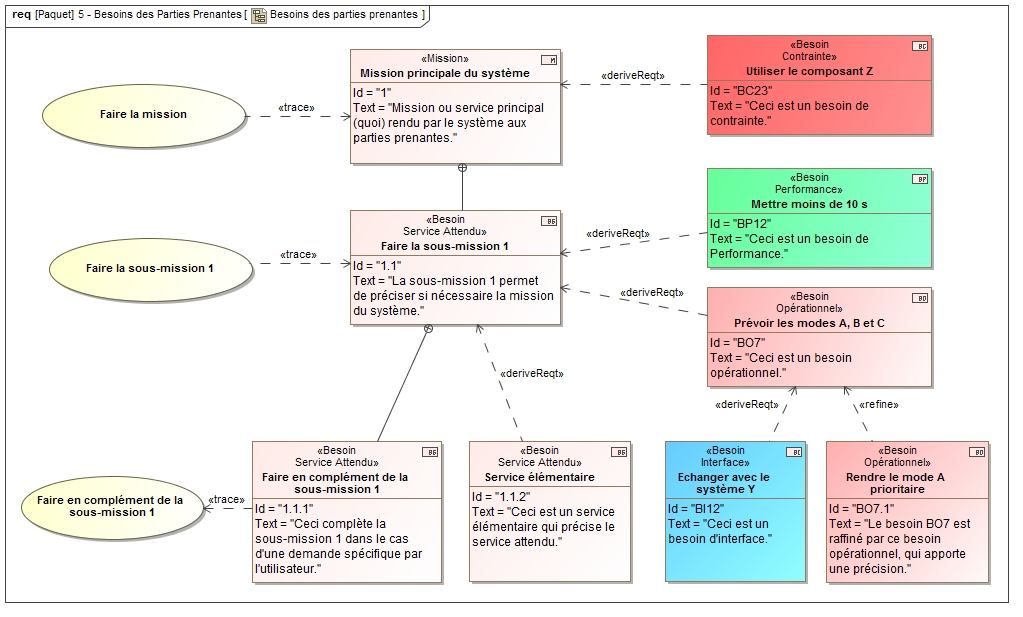 Mission principale
Contextes
Utilisations
Scénarios
Besoins des parties prenantes
Rédaction du cahier des charges
Besoin des parties prenantes
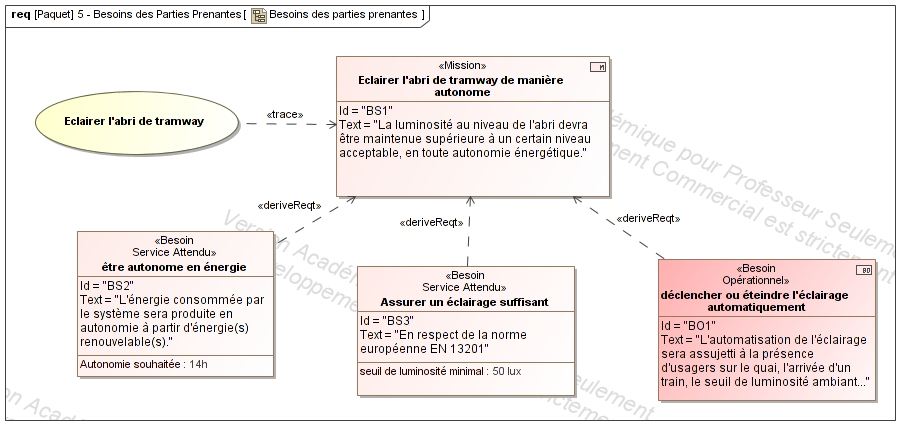 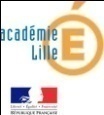 49
En résumé
La spécification des besoins permet donc de répondre à :

Pourquoi on veut faire ça ? → finalité
Qu'est-ce que l'on doit faire ? → mission
Qui est concerné / impacté ? → parties prenantes
Quelles sont les frontières du système ? → contexte
Quels services sont attendus ? → utilisations
Comment cela s'envisage t-il ? → scénarios
Quels sont mes besoins pour répondre à tout cela ? → besoins

L’ensemble de tous les diagrammes obtenus durant ce processus constitue le cahier des charges.
Synthèse des activités
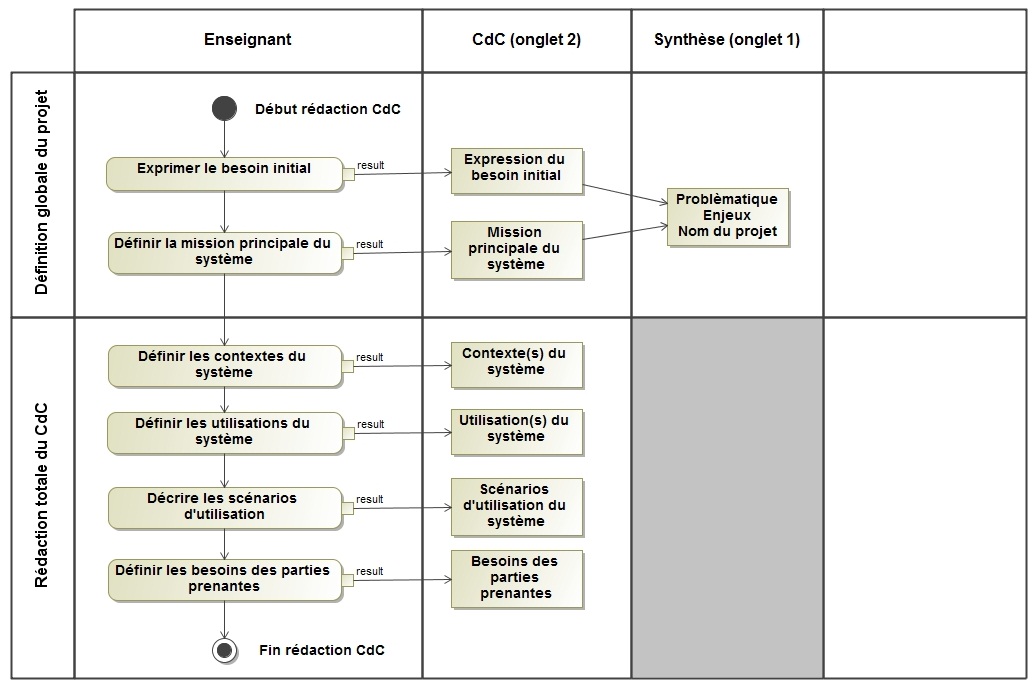 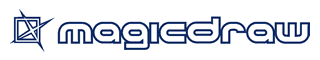 Diagramme 
de contenu
Diagramme d’exigences
(RD)
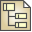 Diagramme 
de contexte (BDD)
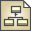 Diagramme 
de cas 
d’utilisations
(UCD)
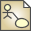 Diagramme d’exigences
(RD)
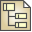 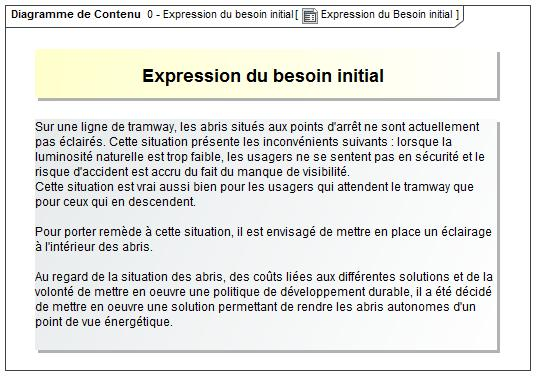 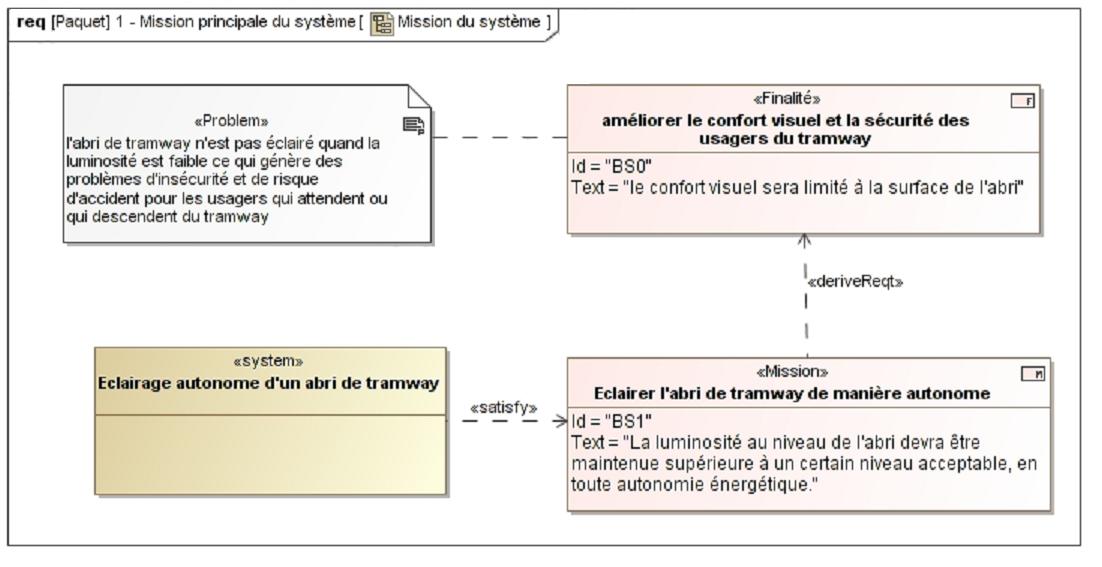 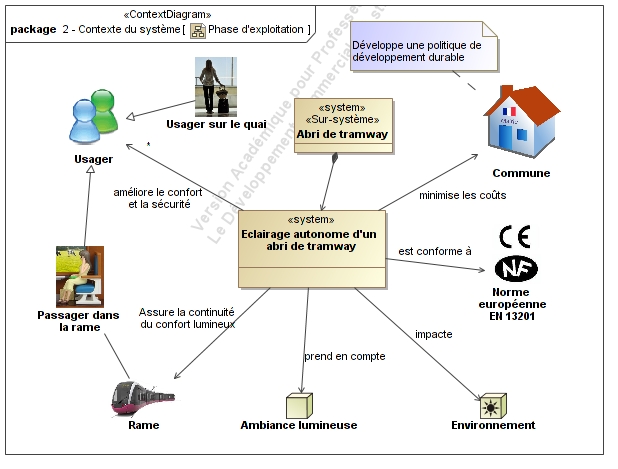 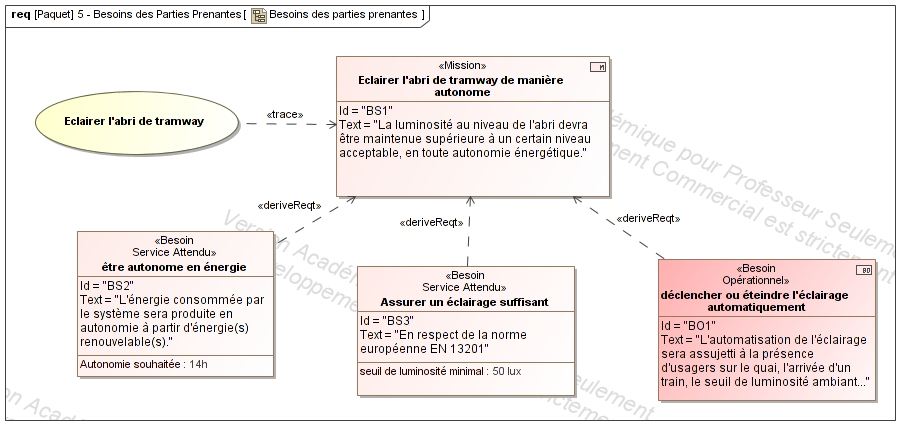 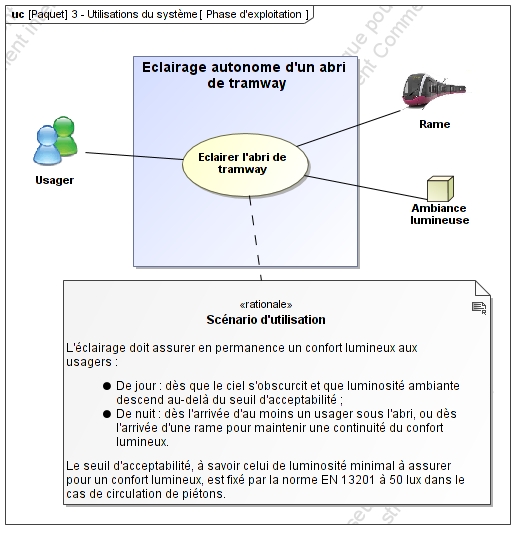 Analyse des exigences
Enchaînements
Récursivité système/sous-systèmes
Dossier 
de 
validation
Analyse des exigences
Besoin initial
Sur la base des besoins des parties prenantes, ce processus technique englobe : 
Apport des concepts systèmes ;
Description des états initiaux (SMD), raffinés par la suite ;
Description précise des scénarios (SD) ;
Définition des exigences système (RD).

Celles-ci sont classées de la façon suivante :
Fonctionnelle ;
Opérationnelle (mode de fonctionnement, modes de marche, condition d’évolution, …) ;
Performance ;
Interface (physique, ergonomie, interopérabilité, …) ;
Contrainte (liée à une phase de vie, environnement du système, règlementation, coût, délai, …) ;
Validation (Tests ou essais, inspections, revues ou audits, …).
Mission principale
Contextes
Utilisations
Scénarios
Besoins des PP
Analyse des exigences
Dossier 
de 
validation
Jusqu’aux exigences système…
Besoin initial
Côté élève : 
Ce qu‘il doit obtenir à la fin de la spécification en amenant ses concepts systèmes aux besoins ;
Base pour la planification (exigence système = tâche).

Côté enseignant : obtenues en amont du projet pour :
Garantir la faisabilité du projet ;
Planifier a priori (dossier de validation) ;
Remédier aux situations de blocage élève. 

En théorie : diagramme d’exigences système, obtenu en fin du processus d’Analyse des Exigences (AE), comme proposé par le groupe de travail « IS & SysML ».

En pratique : non nécessité d'appliquer l'AE, application des concepts métiers pour l'obtention des exigences système.  

On se limite au diagramme des besoins des PP, enrichi de ces exigences système.
Mission principale
Contextes
Utilisations
Scénarios
Besoins des PP
Analyse des exigences
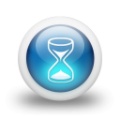 Phasage générique
Épreuve terminale de soutenance  individuelle
Besoin
Étude de faisabilité
Avant-projet
Projet détaillé
Maquette & prototype
Tests & validation
Phase 1
Idée, besoin et définition du projet
70h
Conception préliminaire
Conception détaillée, simulation
Maquettage ou prototypage
Tests & Validation
Restitution
Déclinaison du projet
Comment écrire les tâches ?
Éléments influents
Exigences système à assurer
Compétences à valider
Phases de la démarche de projet
Répartition du travail entre les élèves
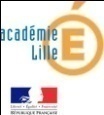 56
Phasage générique
Épreuve terminale de soutenance  individuelle
Besoin
Étude de faisabilité
Avant-projet
Projet détaillé
Maquette & prototype
Tests & validation
Phase 1
Idée, besoin et définition du projet
70h
Conception préliminaire
Conception détaillée, simulation
Maquettage ou prototypage
Tests & Validation
Restitution
Déclinaison du projet
Comment écrire les tâches ?
Éléments influents
Exigences système à assurer
Compétences à valider
Phases de la démarche de projet
Répartition du travail entre les élèves
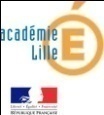 57
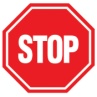 Dossier de validation
Ajout des exigences systèmes
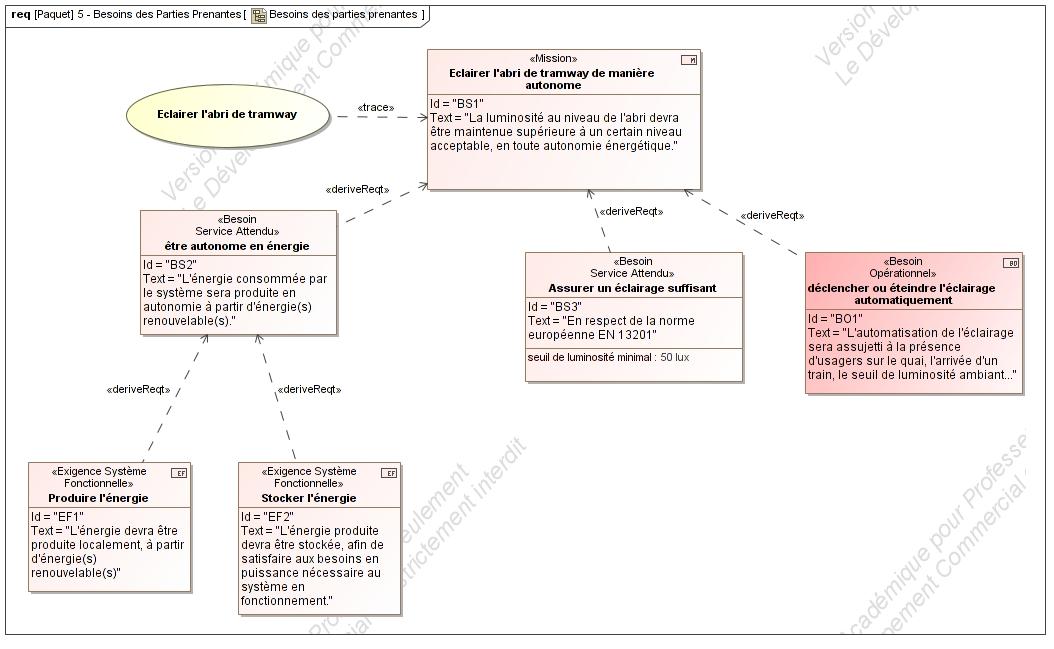 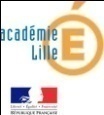 58
Dossier de validation
Ajout des exigences systèmes
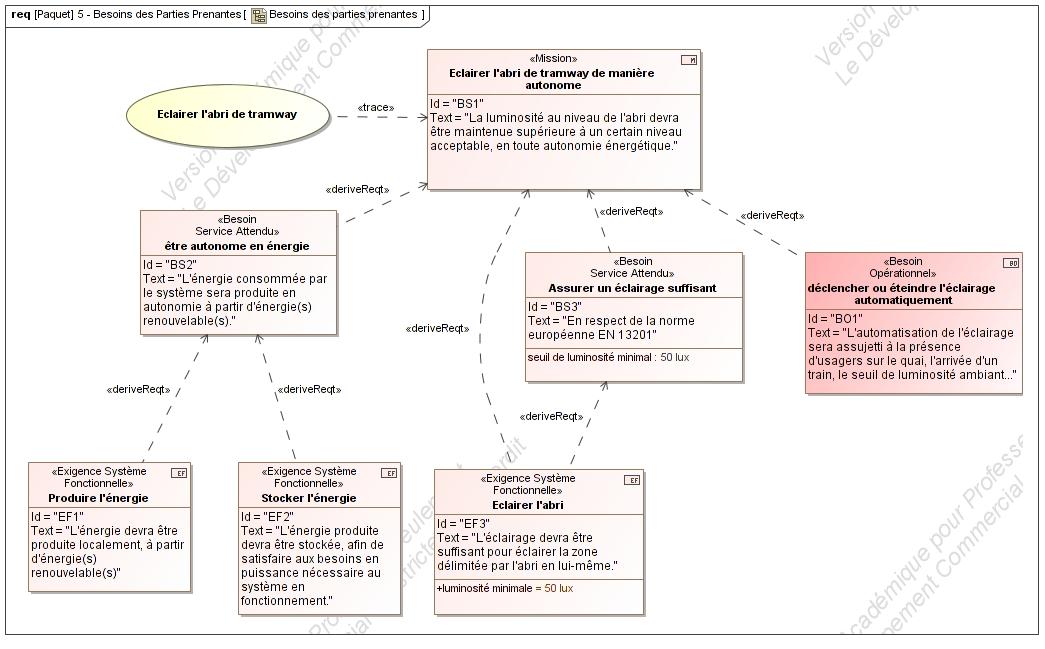 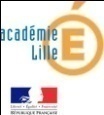 59
Dossier de validation
Ajout des exigences systèmes
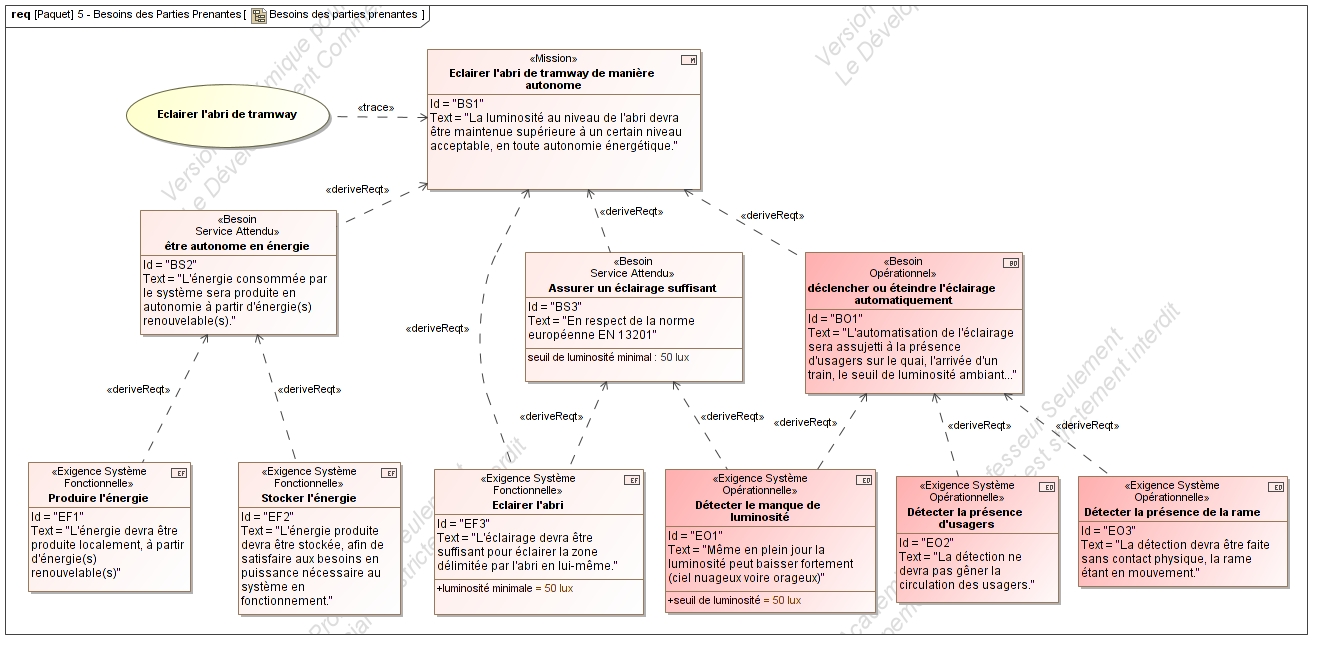 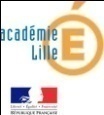 60
Dossier de validation
Ajout des exigences systèmes
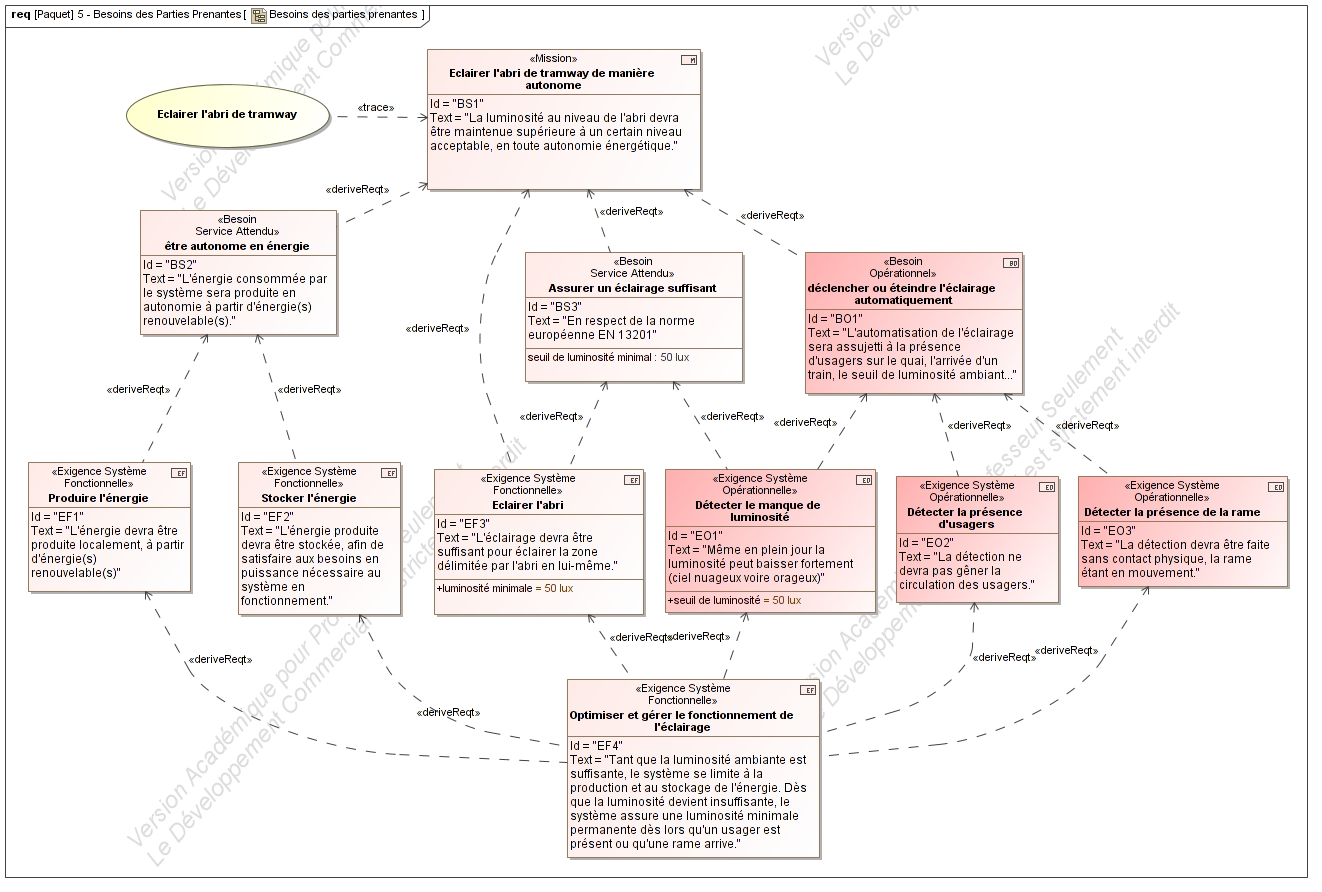 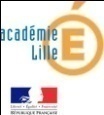 61
Dossier de validation
Ajout des exigences systèmes
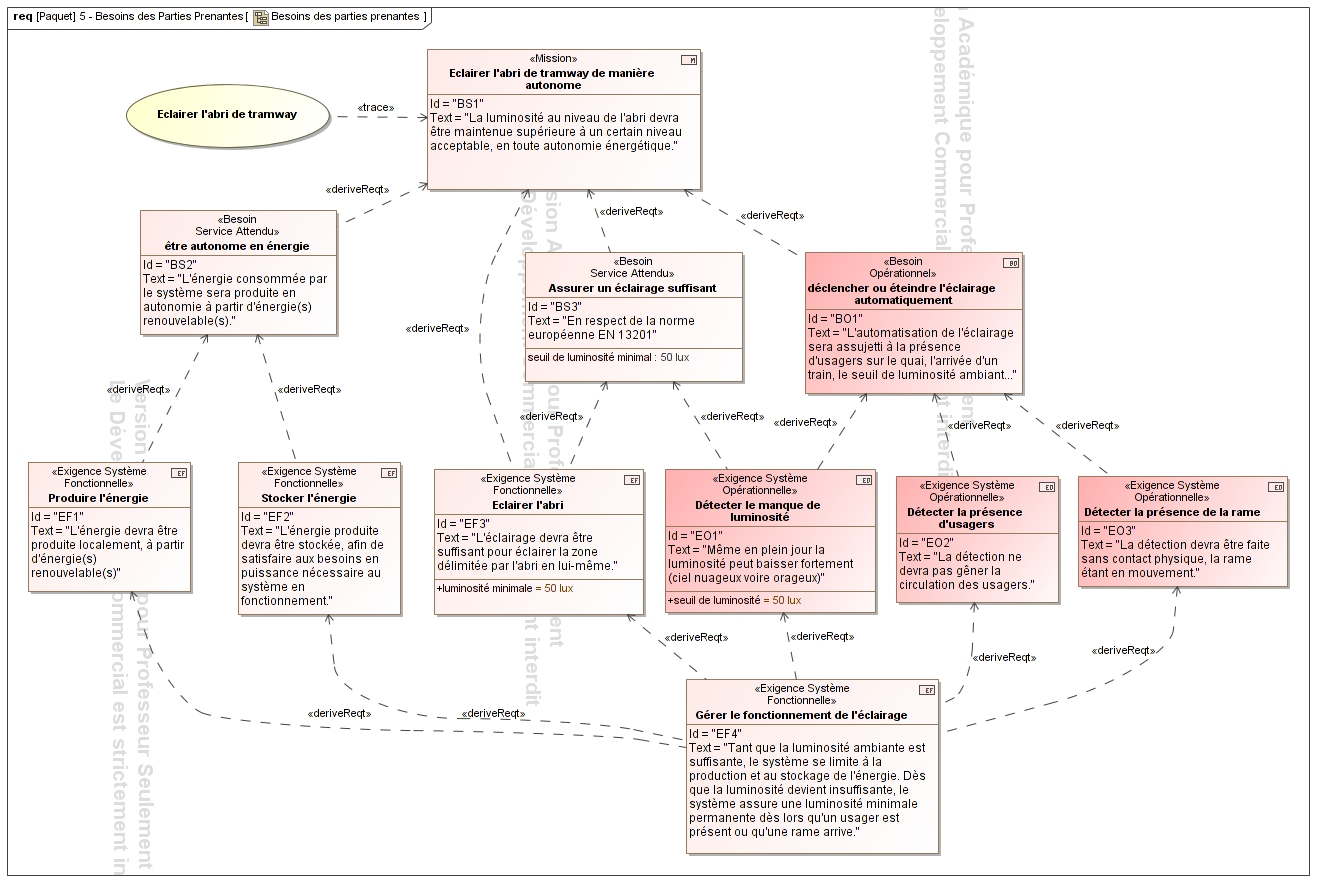 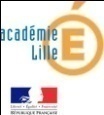 Aide à la planification / gestion de projet
62
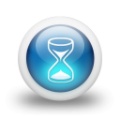 Phasage générique
Épreuve terminale de soutenance  individuelle
Besoin
Étude de faisabilité
Avant-projet
Projet détaillé
Maquette & prototype
Tests & validation
Phase 1
Idée, besoin et définition du projet
70h
Conception préliminaire
Conception détaillée, simulation
Maquettage ou prototypage
Tests & Validation
Restitution
Exigences système à assurer
Éclairer
Produire de l’énergie
Stocker de l’énergie
Détecter les usagers
Détecter les rames
Détecter le manque de luminosité
Gérer le fonctionnement de l’éclairage
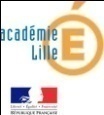 63
Phasage générique
Épreuve terminale de soutenance  individuelle
Besoin
Étude de faisabilité
Avant-projet
Projet détaillé
Maquette & prototype
Tests & validation
Phase 1
Idée, besoin et définition du projet
70h
Conception préliminaire
Conception détaillée, simulation
Maquettage ou prototypage
Tests & Validation
Restitution
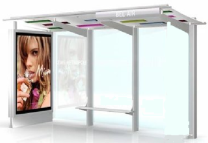 Tâches liées à Spécification/Planification
Prendre connaissance de la globalité du projet
Problème initial
Enjeux
CDC
…
Définir les exigences système
Définir et planifier les tâches du projet
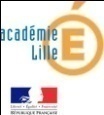 64
Phasage générique
Épreuve terminale de soutenance  individuelle
Besoin
Étude de faisabilité
Avant-projet
Projet détaillé
Maquette & prototype
Tests & validation
Phase 1
Idée, besoin et définition du projet
70h
Conception préliminaire
Conception détaillée, simulation
Maquettage ou prototypage
Tests & Validation
Restitution
Déclinaison du projet
Comment écrire les tâches ?
Éléments influents
Exigences système à assurer
Compétences à valider
Phases de la démarche de projet
Répartition du travail entre les élèves
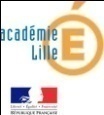 65
Phasage générique
Épreuve terminale de soutenance  individuelle
Besoin
Étude de faisabilité
Avant-projet
Projet détaillé
Maquette & prototype
Tests & validation
Phase 1
Idée, besoin et définition du projet
70h
Conception préliminaire
Conception détaillée, simulation
Maquettage ou prototypage
Tests & Validation
Restitution
Déclinaison du projet
Comment écrire les tâches ?
Éléments influents
Exigences système à assurer
Compétences à valider
Phases de la démarche de projet
Répartition du travail entre les élèves
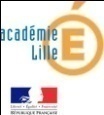 66
Compétences à valider
67
40%
20%
40%
68
Phasage générique
Épreuve terminale de soutenance  individuelle
Besoin
Étude de faisabilité
Avant-projet
Projet détaillé
Maquette & prototype
Tests & validation
Phase 1
Idée, besoin et définition du projet
70h
Conception préliminaire
Conception détaillée, simulation
Maquettage ou prototypage
Tests & Validation
Restitution
Détermination du nombre d’élèves affectés au projet
Il faut que chaque élève ait au moins une exigence système à traiter avec de la simulation 
une ou plusieurs exigences système, de difficulté moindre, pourront être associées.
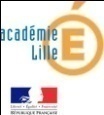 69
Phasage générique
Épreuve terminale de soutenance  individuelle
Besoin
Étude de faisabilité
Avant-projet
Projet détaillé
Maquette & prototype
Tests & validation
Phase 1
Idée, besoin et définition du projet
70h
Conception préliminaire
Conception détaillée, simulation
Maquettage ou prototypage
Tests & Validation
Restitution
3 exigences fonctionnelles avec simulation
Éclairer
Produire l’énergie
Stocker l’énergie
C’est un projet pour trois élèves
4 exigences opérationnelles (sans simulation) 
Détecter les personnes
Détecter la présence de la rame
Détecter le manque de luminosité
Gérer le fonctionnement de l’éclairage
70
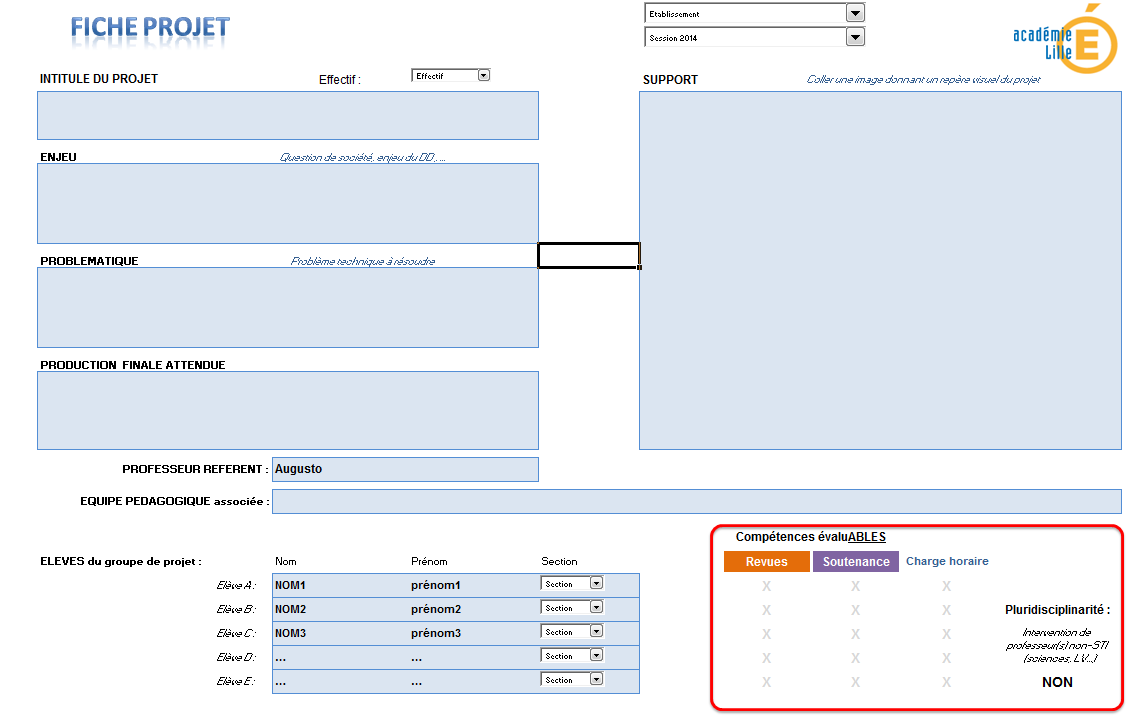 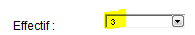 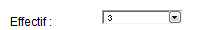 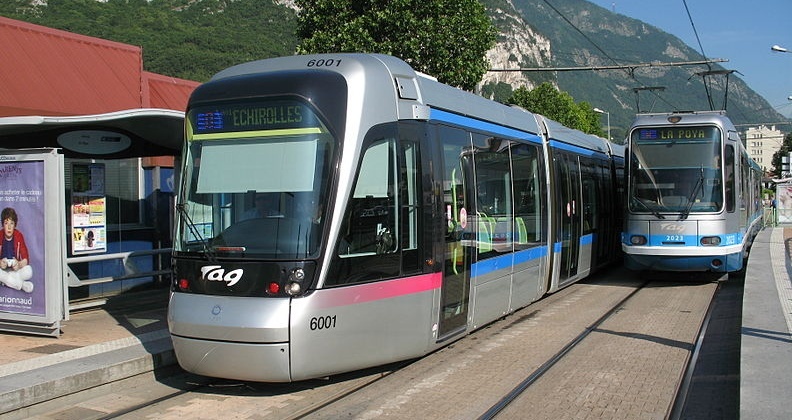 Effectif   3
Problématique à l’origine du projet
L’abri de tramway, n’est pas éclairé quand la luminosité est faible ce qui génère des problèmes d’insécurité et de risque d’accident pour les usagers qui attendent ou qui descendent du tramway
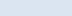 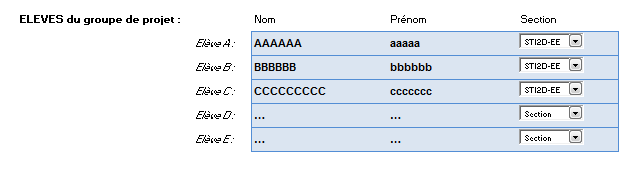 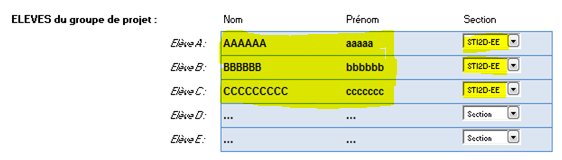 72
73
Compétences liées à la conception préliminaire
Typologie des tâches liées à la conception préliminaire
Proposer plusieurs solutions
Justifier une solution
Renseigner un logiciel de simulation 
Interpréter les résultats d’une simulation
74
Phasage générique
Épreuve terminale de soutenance  individuelle
Besoin
Étude de faisabilité
Avant-projet
Projet détaillé
Maquette & prototype
Tests & validation
Phase 1
Idée, besoin et définition du projet
70h
Conception préliminaire
Conception détaillée, simulation
Maquettage ou prototypage
Tests & Validation
Restitution
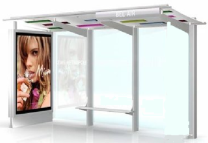 Tâches liées à la conception préliminaire
Rechercher les différentes solutions permettant de réaliser l’exigence système « … »
Lister et préciser les avantages et limites des différentes solutions
Choisir et justifier le choix d'une solution
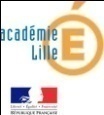 75
Phasage générique
Épreuve terminale de soutenance  individuelle
Besoin
Étude de faisabilité
Avant-projet
Projet détaillé
Maquette & prototype
Tests & validation
Phase 1
Idée, besoin et définition du projet
70h
Conception préliminaire
Conception détaillée, simulation
Maquettage ou prototypage
Tests & Validation
Restitution
Tâches et affectation des élèves
Pour identifier le travail de chaque élève
 il suffit de répéter les tâches 
en précisant les exigences système associées
76
Phasage générique
Épreuve terminale de soutenance  individuelle
Besoin
Étude de faisabilité
Avant-projet
Projet détaillé
Maquette & prototype
Tests & validation
Phase 1
Idée, besoin et définition du projet
70h
Conception préliminaire
Conception détaillée, simulation
Maquettage ou prototypage
Tests & Validation
Restitution
Ce type de libellé n’empêche pas que, 
dans le cadre d’une démarche de créativité, 
les tâches soient menées en groupe, l’élève qui en a la charge jouant le rôle d’animateur
77
Compétences liées à la conception détaillée
Typologie des tâches liées à la conception détaillée
Définir la structure, la constitution d’un système, les choix de constituants
Renseigner un logiciel de simulation, interpréter les résultats d’une simulation
Expérimenter des procédures de stockage, de transport, de transformation d’énergie
78
Phasage générique
Épreuve terminale de soutenance  individuelle
Besoin
Étude de faisabilité
Avant-projet
Projet détaillé
Maquette & prototype
Tests & validation
Phase 1
Idée, besoin et définition du projet
70h
Conception préliminaire
Conception détaillée, simulation
Maquettage ou prototypage
Tests & Validation
Restitution
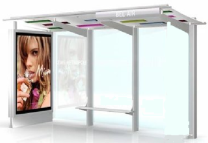 Tâches liées à la conception détaillée
Définir la structure et les composants de l’exigence  système « … »
Vérifier, à l'aide d'un logiciel de simulation, si les composants choisis permettent de respecter les données fixées par le CDC
En cas de non-conformité, définir les caractéristiques des composants qui permettraient de respecter le CDC
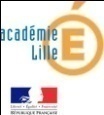 79
Compétences liées au prototypage et à la réalisation
Typologie des tâches liées au prototypage / réalisation
Réaliser et valider un prototype
Comparer et interpréter les résultats d’une simulation avec un comportement réel
Justifier des éléments d’une simulation
Mettre en œuvre un protocole d’essais et de mesures
80
Phasage générique
Épreuve terminale de soutenance  individuelle
Besoin
Étude de faisabilité
Avant-projet
Projet détaillé
Maquette & prototype
Tests & validation
Phase 1
Idée, besoin et définition du projet
70h
Conception préliminaire
Conception détaillée, simulation
Maquettage ou prototypage
Tests & Validation
Restitution
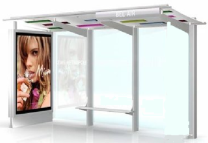 Tâches liées au prototypage / réalisation
Réaliser le prototype de l’exigence  système « … »
Définir le protocole de test, le mettre en œuvre et interpréter les résultats.
Comparer et interpréter les résultats de la simulation avec le comportement réel
Justifier les éléments de simulation
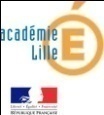 81
Compétences liées à la qualification, intégration, validation
Typologie des tâches liées à l’intégration, validation, qualification
Intégrer un prototype pour valider son comportement et ses performances
82
Phasage générique
Épreuve terminale de soutenance  individuelle
Besoin
Étude de faisabilité
Avant-projet
Projet détaillé
Maquette & prototype
Tests & validation
Phase 1
Idée, besoin et définition du projet
70h
Conception préliminaire
Conception détaillée, simulation
Maquettage ou prototypage
Tests & Validation
Restitution
Tâches liées à l’intégration, validation, qualification
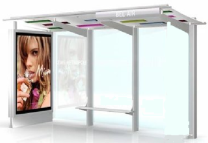 Intégrer l'ensemble des prototypes des exigences système, afin de réaliser le prototype global
Définir le protocole de test du prototype global, le mettre en œuvre et interpréter les résultats
Établir le bilan global du projet
Préparer la présentation du projet
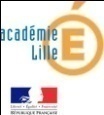 83
84
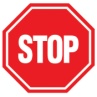 Dossier 
de 
validation
Vérification des exigences
Besoin initial
Pour chaque exigence système on se pose la question
« Existe-t-il un scénario spécifique de vérification ? » 





Les vérifications relèvent généralement de :
La présence d’une interaction (dans un diagramme de séquence) ;
L’activation d’un état (dans un diagramme d’état) ;
Mission principale
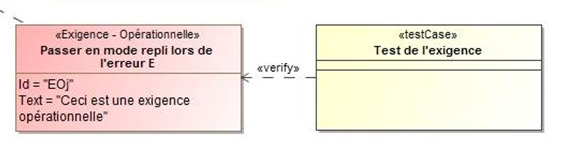 Contextes
Utilisations
Scénarios
Besoins des PP
Analyse des exigences
Rédaction d’une vérification
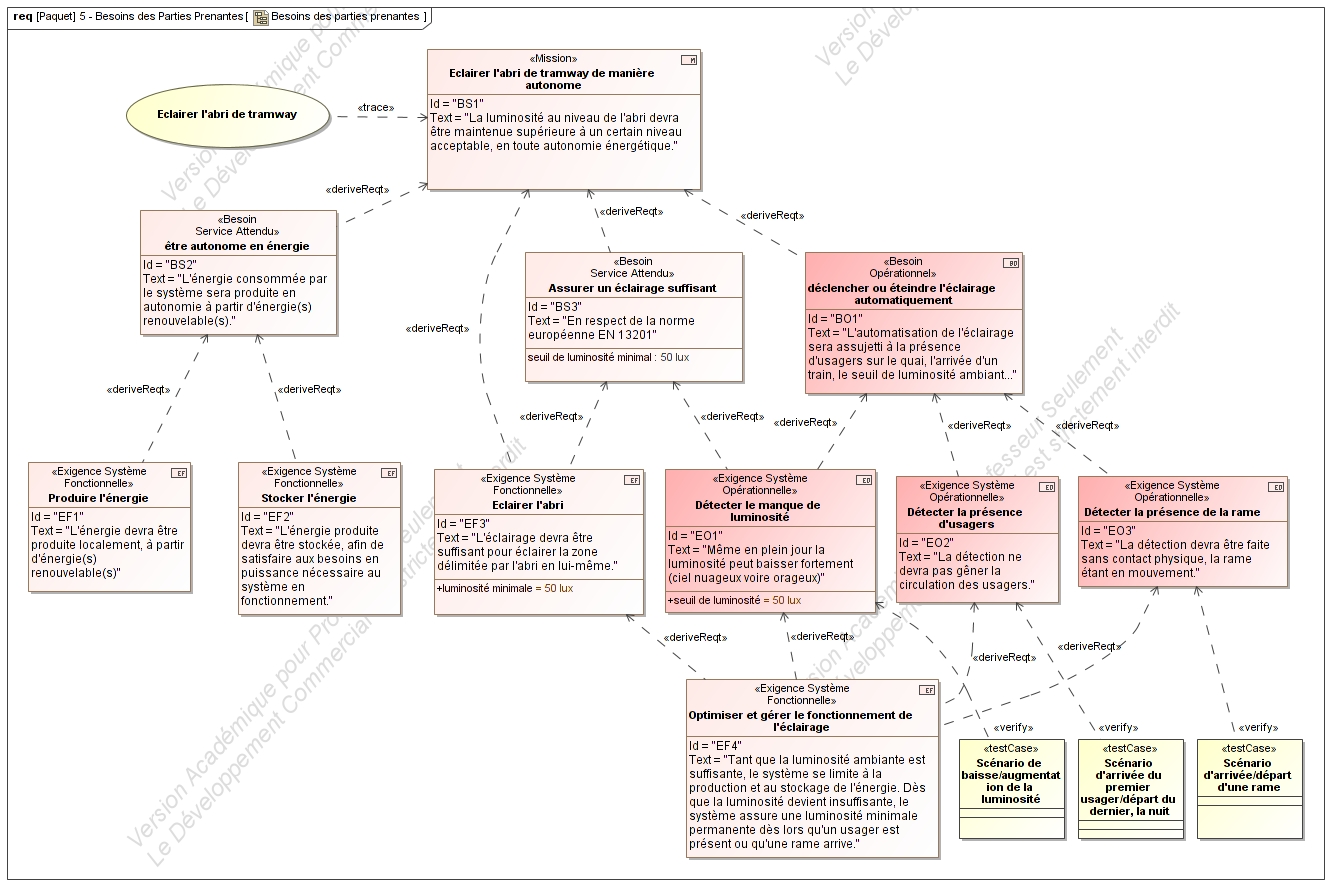 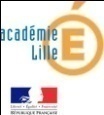 Cas de test
86
Dossier 
de 
validation
Validation des exigences
Besoin initial
Pour chaque exigence système on se pose alors la question :
« Existe-t-il des modalités spécifiques de validation ? » 






La modalité peut être :
Un test ou un essai ;
Une inspection ;
Une revue ou audit ;
… 

La validation de ces exigences entrainent la plupart du temps des mesures d’écart (vis-à-vis de l’attendu, du simulé), d’où découle une qualification (la mesure en elle-même).
Mission principale
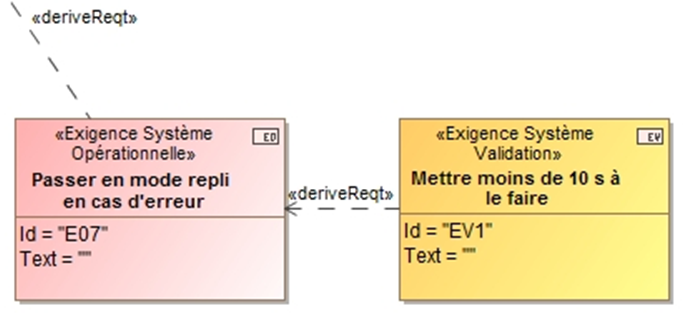 Contextes
Utilisations
Scénarios
Besoins des PP
Analyse des exigences
Rédaction d’une validation
Besoin des parties prenantes
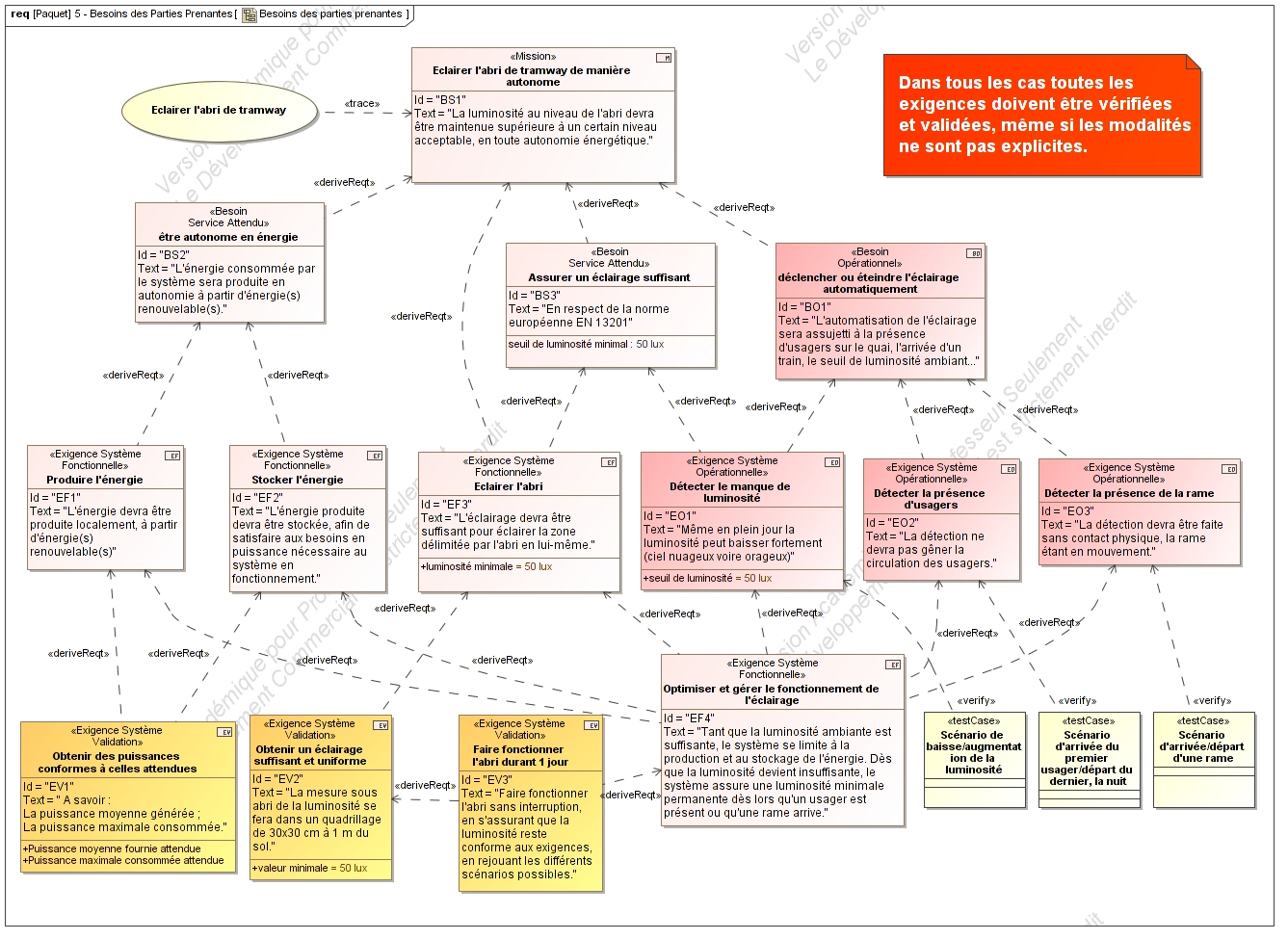 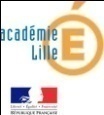 Exigences de validation
88
Dossier 
de 
validation
En résumé
Besoin initial
Définition des besoins des parties prenantes :

Cahier des charges élève

 Exigences système (sans validation) :

Aide à la planification, gestion de projet

 Cas de test, exigences de validation :

Aide à la gestion de projet, fin de projet

Et pour tout cela un seul outil !
Mission principale
Contextes
Utilisations
Scénarios
Besoins des PP
Analyse des exigences
Dossier 
de 
validation
Plugin Projet STI2D
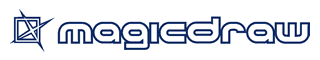 Besoin initial
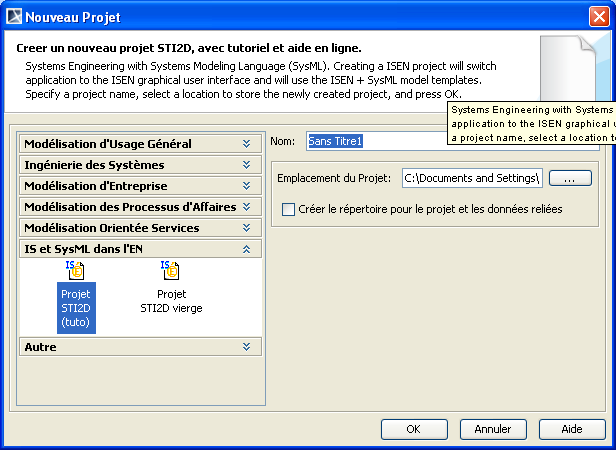 Mission principale
Contextes
Utilisations
Scénarios
Besoins des PP
Analyse des exigences
Démo
Pour aller plus loin…
Mise en ligne des actes du séminaire national « Formation de formateurs académiques SysML » (18-19 mars 2014, école Boulle, Paris) : 


http://eduscol.education.fr/sti/seminaires/formation-de-formateurs-academiques-sysml

Mise en ligne des actes du séminaire académique « le projet dans tous ses états » (1er avril 2014, Lycée L. de Vinci à Calais) : http://eduscol.education.fr/sti/seminaires/academie-de-lille-seminaire-sti2d-le-projet-dans-tous-ses-etats
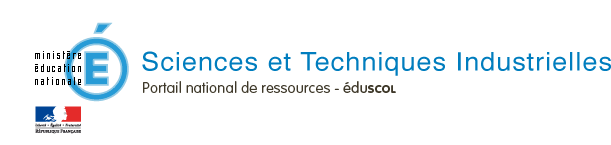